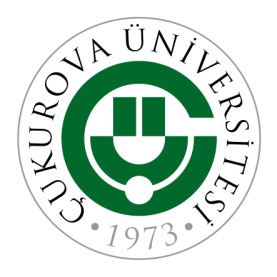 6085 SAYILI SAYIŞTAY  KANUNU
GENEL HÜKÜMLER
Amaç, Kapsam ve Tanımlar
Amaç ve kapsam
Bu Kanunun amacı; kamuda hesap verme sorumluluğu ve mali saydamlık esasları çerçevesinde, kamu idarelerinin etkili, ekonomik, verimli ve hukuka uygun olarak çalışması ve kamu kaynaklarının öngörülen amaç, hedef, kanunlar ve diğer hukuki düzenlemelere uygun olarak elde edilmesi, muhafaza edilmesi ve kullanılması için Türkiye Büyük Millet Meclisi adına yapılacak denetimleri, sorumluların hesap ve işlemlerinin kesin hükme bağlanmasını ve kanunlarla verilen inceleme, denetleme ve hükme bağlama işlerini yapmak üzere Sayıştayın kuruluşunu, işleyişini, denetim ve hesap yargılaması usullerini, mensuplarının niteliklerini ve atanmalarını, ödev ve yetkilerini, haklarını ve yükümlülüklerini ve diğer özlük işlerini, Başkan ve üyelerinin seçim ve teminatını düzenlemektir.
Tanımlar
a) Sayıştay denetimi: Düzenlilik ve performans denetimini,
b) Düzenlilik denetimi: Mali denetim ve uygunluk denetimini,
c) Mali denetim: Kamu idarelerinin hesap ve işlemleri ile mali faaliyet, mali yönetim ve kontrol sistemlerinin değerlendirme sonuçları esas alınarak, mali rapor ve tablolarının güvenilirliği ve doğruluğuna ilişkin denetimi,
ç) Uygunluk denetimi: Kamu idarelerinin gelir, gider ve mallarına ilişkin hesap ve işlemlerinin kanunlara ve diğer hukuki düzenlemelere uygunluğunun incelenmesine ilişkin denetimi,
Tanımlar
d) Performans denetimi: Hesap verme sorumluluğu çerçevesinde idarelerce belirlenen hedef ve göstergeler ile ilgili olarak faaliyet sonuçlarının ölçülmesini,
e) Hesap yargılaması: Kanunlarla belirlenen sorumluların hesap ve işlemlerinin mevzuata uygun olup olmadığının yargılama yoluyla kesin hükme bağlanmasını ve bununla ilgili kanun yollarını,
 f) Yargılamaya esas rapor: Sayıştay dairelerince yapılacak yargılamaya esas olmak üzere, denetçiler tarafından genel yönetim kapsamındaki kamu idarelerinin hesap ve işlemlerinin denetimi sırasında tespit edilen kamu zararına ilişkin düzenlenen raporu,
Tanımlar
g) Denetim raporu: Sayıştay raporlarına esas olmak üzere, denetim ve incelemeler sonucunda denetim grup başkanlıkları veya denetçiler tarafından hazırlanan raporu,
ğ) Sayıştay raporu: Denetim ve incelemeler sonucu hazırlanarak Sayıştay Başkanı tarafından Türkiye Büyük Millet Meclisine sunulan veya kamu idarelerine gönderilen raporu,
h) Sayıştay incelemesi: Sayıştayın kesin hükme bağlama ve denetim dışında kalan diğer çalışmalarını,
ı) Kamu idaresi: Kamu veya özel hukuk hükümlerine tabi olup olmadığına bakılmaksızın Sayıştay denetimine tabi tüm idare, kuruluş, müessese, birlik, işletme, bağlı ortaklık ve şirketleri,
i) Genel yönetim kapsamındaki kamu idareleri: 10/12/2003 tarihli ve 5018 sayılı Kamu Mali Yönetimi ve Kontrol Kanununda tanımlanan genel yönetim kapsamındaki kamu idarelerini,
Tanımlar
j) Merkezi yönetim kapsamındaki kamu idareleri: Kamu Mali Yönetimi ve Kontrol Kanununda tanımlanan merkezi yönetim kapsamındaki kamu idarelerini,
k) Kamu zararı: Kamu Mali Yönetimi ve Kontrol Kanununda belirtilen kamu zararını,
l) Kamu kaynakları: Kamuya ait veya kamu gücü kullanılarak elde edilen gelirler, taşınır ve taşınmazlar ile Devletin hüküm ve tasarrufu altındaki yerler, para, alacak ve haklar, borçlanma suretiyle elde edilenler dahil her türlü değerler ile bağış ve yardımları,
Tanımlar
m) Sayıştay denetçisi: Uzman denetçi, başdenetçi, denetçi ve denetçi yardımcısını,
n) Performans: Kamu idarelerince belirlenen hedef ve göstergelere ulaşma seviyesini,
GENEL HÜKÜMLER
Sayıştayın Bağımsızlığı, Denetim Alanı, Görev ve Yetkileri
Bağımsızlık
Sayıştay; bu Kanun ve diğer kanunlarla verilen inceleme, denetleme ve kesin hükme bağlama işlerini yaparken işlevsel ve kurumsal bağımsızlığı olan bir kurumdur.
Denetim alanı
Sayıştay;

	1- Merkezi yönetim bütçesi kapsamındaki kamu idareleri ile sosyal güvenlik kurumlarını, mahallî idareleri, sermayesinde doğrudan veya dolaylı olarak kamu payı olan özel kanunlar ile kurulmuş anonim ortaklıkları, kamu kurumu niteliğindeki meslek kuruluşları hariç diğer kamu idarelerini, bu idarelere bağlı veya bu idarelerin kurdukları veya doğrudan doğruya ya da dolaylı olarak ortak oldukları her çeşit idare, kuruluş, müessese, birlik, işletme ve şirketlerini denetler.

Yukarıda belirtilen şirketlerden doğrudan veya dolaylı olarak kamu payı %50’den az olup ilgili mevzuatı uyarınca bağımsız denetime tabi olan; şirketler, bunların iştirakleri ve bağlı ortaklıklarının denetimi, ilgili mevzuatı uyarınca düzenlenen ve Sayıştaya gönderilecek olan bağımsız denetim raporları esas alınarak yapılır. Sayıştay, münhasıran kendisine sunulan bağımsız denetim raporlarını esas alarak hazırlayacağı raporu Türkiye Büyük Millet Meclisine sunar.
Denetim alanı
2- Kamu idareleri tarafından yapılan her türlü iç ve dış borçlanma, borç verilmesi, borç geri ödemeleri, yurt dışından alınan hibelerin kullanımı, hibe verilmesi, Hazine garantileri, Hazine alacakları, nakit yönetimi ve bunlarla ilgili diğer hususları; tüm kaynak aktarımları ve kullanımları ile Avrupa Birliği fonları dahil yurt içi ve yurt dışından sağlanan diğer kaynakların ve fonların kullanımını denetler.

	3- Kamu idareleri bütçelerinde yer alıp almadığına bakılmaksızın özel hesaplar dahil tüm kamu hesapları, fonları, kaynakları ve faaliyetlerini denetler.

	4- Yapılan antlaşma veya sözleşmedeki esaslar çerçevesinde uluslararası kuruluş ve örgütlerin hesap ve işlemlerini denetler.
Sayıştayın görevleri
Sayıştay;
	a) Kamu idarelerinin mali faaliyet, karar ve işlemlerini hesap verme sorumluluğu çerçevesinde denetler ve sonuçları hakkında Türkiye Büyük Millet Meclisine doğru, yeterli, zamanlı bilgi ve raporlar sunar.

	b) Genel yönetim kapsamındaki kamu idarelerinin; gelir, gider ve mallarına ilişkin hesap ve işlemlerinin kanunlara ve diğer hukuki düzenlemelere uygun olup olmadığını denetler, sorumluların hesap ve işlemlerinden kamu zararına yol açan hususları kesin hükme bağlar.

	c) Genel uygunluk bildirimini Türkiye Büyük Millet Meclisine sunar.

	ç) Kanunlarla verilen inceleme, denetleme ve hükme bağlama işlerini yapar
Sayıştayın yetkileri
1) Sayıştay, bu Kanunla veya diğer kanunlarla yüklendiği görevlerin yerine getirilmesi sırasında kamu idareleri ve görevlileriyle doğrudan yazışmaya, gerekli gördüğü belge, defter ve kayıtları göndereceği mensupları aracılığıyla görmeye, mallar hariç dilediği yere getirtmeye, sözlü bilgi almak üzere her derece ve sınıftan ilgili memurları çağırmaya, kamu idarelerinden temsilci istemeye yetkilidir.
	2) Sayıştay, denetimine giren işlemlerle ilgili her türlü bilgi ve belgeyi, kamu idareleri ile bankalar dahil diğer gerçek ve tüzel kişilerden isteyebilir.
Sayıştayın yetkileri
3) Sayıştay, denetimine giren kamu idarelerinin işlemleriyle ilgili kayıtları, eşya ve malları, işleri, faaliyetleri ve hizmetleri görevlendireceği mensupları veya bilirkişiler tarafından yerinde ve işlem ve olayın her safhasında incelemeye yetkilidir. Bilirkişinin hukuki durumu, yetkisi ve sorumluluğu genel hükümlere tabidir.

	4) Sayıştay, kamu idarelerinin hesap, işlem ve faaliyetleri ile mallarını, hesap veya faaliyet dönemine bağlı olmaksızın yılı içinde veya yıllar itibariyle denetleyebileceği gibi sektör, program, proje ve konu bazında da denetleyebilir.

	5) Denetimler sırasında gerekli görülmesi halinde, Sayıştay dışından uzman görevlendirilebilir.
GENEL HÜKÜMLER
Sorumlular ve Sorumluluk
Sorumlular ve sorumluluk halleri
1) Sayıştay Kanununun sorumlular ve sorumluluk halleri uygulamasında; 5018 sayılı Kanun ve Sayıştay denetimi ile ilgili diğer kanunlarda belirtilen sorumlular ve sorumluluk halleri esas alınır.

	2) Her türlü kamu kaynağının elde edilmesi ve kullanılmasında görevli ve yetkili olanlar; kaynakların etkili, ekonomik, verimli ve hukuka uygun olarak elde edilmesinden, kullanılmasından, muhasebeleştirilmesinden, raporlanmasından ve kötüye kullanılmaması için gerekli önlemlerin alınmasından sorumludur. Bu sorumluluğun yerine getirilip getirilmediği Türkiye Büyük Millet Meclisine sunulacak Sayıştay raporlarında belirtilir. Kamu zararına sebep olunan durumlar ise bu zararın tazminine ilişkin hükme bağlama işlemi ile sonuçlandırılır.
Sorumlular ve sorumluluk halleri
3) Sorumlular; mevzuata aykırı karar, işlem veya eylemleri ile illiyet bağı kurularak oluşturulan ilamda yer alan kamu zararından tek başlarına veya birlikte tazmin ile yükümlüdür.
	
	4) Usulüne uygun biçimde görevlendirilmediği halde kendiliğinden veya verilen emir üzerine gelirleri tahakkuk ettiren, toplayan, harcayan ve bu işlemleri onaylayanlar, malları muhafaza eden ve idare edenlerle her türlü mali iş ve işlemleri yürütenlerin işlemleri bir hesaba dahil edilmediği takdirde, sorumluluk bu kişiler hakkında da uygulanır. Bu durum yöneticilerin yazılı emirleri üzerine meydana gelmiş ise sorumluluğa yöneticiler de ortak olur.

	5) Bakanlar, kamu kaynaklarının etkili, ekonomik ve verimli kullanılması ile hukuki ve mali konularda Başbakana ve Türkiye Büyük Millet Meclisine karşı sorumludurlar.

	6) Sayıştay tarafından gerçekleştirilen performans denetimleri mali ve hukuki sorumluluk doğurmaz.
Hesapların verilmesi, muhasebe birimlerinin ve muhasebe yetkililerinin bildirilmesi
1) Kamu idarelerinin hesapları, muhasebe yetkilileri tarafından hazırlanarak üst yöneticiler veya görevlendirdiği harcama yetkilileri ile muhasebe yetkilileri tarafından denetime hazır bekletilir veya Sayıştayın bildireceği yere gönderilir.

	2) Bu hesaplara ilişkin ve mevzuatına uygun olarak tutulan defter, kayıt ve belgelerden Sayıştaya sunulacak olanların çeşitleri, verilme yeri, süresi ve usulleri Sayıştay tarafından belirlenmiştir. (?)
Hesapların verilmesi, muhasebe birimlerinin ve muhasebe yetkililerinin bildirilmesi
3) Hesapların verilmemesinden doğan sorumluluk, hesapların Sayıştay tarafından istendiği tarihte görev başında bulunan muhasebe yetkilisi ile üst yönetici veya görevlendirdiği harcama yetkilisine aittir.

	4) Sayıştay denetimine tabi kamu idareleri, her hesap yılı başında muhasebe birimlerini, muhasebe yetkililerinin ad ve soyadlarını Sayıştaya bildirmekle yükümlüdür. Yıl içinde yapılan değişiklikler, değişiklik tarihinden itibaren en geç bir ay içinde aynı şekilde Sayıştaya bildirilir.
Kamu idareleri ve görevlilerinin sorumluluğu
1) Sorumlular veya diğer ilgililer, denetçilerin isteyecekleri bilgi, kayıt ve belgeleri vermeye, işlem, faaliyet ve malların fiili ve fiziki durumlarını geciktirmeksizin göstermeye mecburdurlar.

	2) Sorumlular veya diğer ilgililerce verilemeyen veya gösterilemeyen belgeler ilgili kamu idarelerinden istenir. Sorumlular veya diğer ilgililer belgelerin asıllarını ve aslı gösterilemeyen belgelerin ikinci nüshalarını göstermek zorundadır.
Kamu idareleri ve görevlilerinin sorumluluğu
3) Hesabı bu Kanun hükümlerine göre zamanında ve tam olarak vermeyen sorumlular veya diğer ilgililer ile Sayıştay denetimine giren kamu idareleri görevlilerinden, denetleme ve yargılama sırasında, istenilen her çeşit bilgi, belge ve defterleri vermeyen ve denetleme ve yargılamayı güçleştirenlerin aylıkları, Sayıştayın istemi üzerine ilgili kamu idarelerince, hesabı veya istenen bilgi, belge ve defterleri eksiksiz verinceye kadar yarım olarak ödenir. Yarım aylık kesilmeye başlandığı tarihten itibaren muhasebe yetkilileri en çok üç ay, diğer görevliler ise Sayıştayca belli edilen süre içinde yine hesabı veya istenilen bilgi, belge ve defterleri vermez veya denetleme ve yargılamayı güçleştiren sebepleri ortadan kaldırmazlarsa, bu defa ilgili kamu idarelerince mevzuatındaki usule göre görevden uzaklaştırılarak haklarında gerekli soruşturma veya kovuşturma yapılır.
Kamu idareleri ve görevlilerinin sorumluluğu
4) Sayıştay ilamlarının infazını izlemeyen ve gereklerini yerine getirmeyenler hakkında da üçüncü fıkradaki hükümler uygulanır.
	

	5) Yukarıdaki hükümlere uymayanlar ile haklı bir sebebe dayanmaksızın tam olarak ve zamanında yerine getirmeyen ilgililer hakkında Sayıştayın istemi üzerine disiplin veya ceza kovuşturması yapılır.
TEŞKİLAT YAPISI
Sayıştayın Mensupları ve Teşkilatı
Sayıştay mensupları
Sayıştay mensupları şunlardır:
	a) Meslek mensupları,
		1) Sayıştay Başkanı,
		2) Daire başkanları ve üyeler,
		3) Sayıştay denetçileri.
	b) Başsavcı ve savcılar,
	c) Yönetim mensupları.
Başkanlık, yargı ve karar organları
Sayıştayın kuruluşuna dahil organlar şunlardır:
		a) Başkanlık,
		b) Daireler,
		c) Genel Kurul,
		ç) Temyiz Kurulu,
		d) Daireler Kurulu,
		e) Rapor Değerlendirme Kurulu,
		f) Yüksek Disiplin Kurulu,
		g) Meslek Mensupları Yükseltme ve Disiplin Kurulu,
		ğ) Denetim, Planlama ve Koordinasyon Kurulu,
		h) Başsavcılık.
TEŞKİLAT YAPISI
Sayıştay Mensuplarının Nitelikleri, Seçimi ve Atanması
Sayıştay Başkan ve üyelerinin nitelikleri
1) Sayıştay Başkan ve üyelerinin hukuk, siyasal bilgiler, iktisat, işletme, iktisadi ve idari bilimler fakülteleri veya öğrenim itibariyle bunlara denkliği Yükseköğretim Kurulu tarafından onanmış yurt içinde veya yurt dışındaki en az dört yıllık fakülte veya yüksekokulların birinden mezun olduktan sonra kamu idarelerinde en az onaltı yıl çalışmış olmaları gerekir.

2) Sayıştay Başkanlığı için birinci fıkrada sayılan nitelikler ile birlikte;
	a) Sayıştay üyeliği,
	b) Bakanlık,
	c) Müsteşarlık veya valilik,
	ç) Rektörlük,
	d) Başbakanlık ve bakanlıklar ile bağlı kuruluşların genel müdürlük veya 	başkanlık,
	e) Maliye Teftiş Kurulu ile Hesap Uzmanları Kurulu Başkanlığı,
	f) Başbakanlık ve bakanlıklar Teftiş Kurulu başkanlıkları,
	g) Düzenleyici ve Denetleyici Kurul başkanlıkları,

       görevlerinde toplam bir yıl bulunmuş olmaları gerekir.
Sayıştay Başkan ve üyelerinin nitelikleri
3) Üyelik için birinci fıkrada sayılan nitelikler ile birlikte;
	a) İkinci fıkranın (a) bendi hariç diğer bentlerinde 	sayılan görevler ile müsteşar yardımcılığında,
	b) Birinci sınıfa ayrılmak şartıyla Sayıştay denetçiliği, 	Sayıştay başsavcı veya savcılığında,
	c) Profesörlükte,
	ç) Birinci sınıfa ayrılmak şartıyla idari veya adli yargı 	hakimliğinde veya savcılığında,
	d) Başbakanlık, bakanlıklar ve Hazine Müsteşarlığı 	merkez denetim elemanlığı görevlerinde,
toplam bir yıl bulunmuş olmaları gerekir.
4) Sayıştay dışından üye seçilenler, son görev yaptıkları idare ile ilgili işlere üç yıl süre ile bakamazlar.
Sayıştay Başkanının seçimi
1 ) Sayıştay Başkanı, bu Kanunda yazılı niteliklere sahip isteklilerden 16 ncı madde esaslarına göre belirlenecek iki aday arasından Türkiye Büyük Millet Meclisi Genel Kurulunca gizli oyla seçilir.

2) Görev süresinin dolmasından otuz gün önce veya makamın herhangi bir sebeple boşalmasından on gün sonra Sayıştay Başkanı seçimine başlanır ve seçime başlama tarihinden itibaren otuz gün içinde seçim sonuçlandırılır. Bu sürelerin hesabında, Meclisin ara verme veya tatilde bulunduğu günler dikkate alınmaz.
Sayıştay Başkanının seçimi
3) Sayıştay Başkanı seçilebilmek için Türkiye Büyük Millet Meclisi üye tamsayısının dörtte birinin bir fazlasından az olmamak kaydıyla, toplantıya katılanların salt çoğunluğunun oyu aranır.

4) Sayıştay Başkanının görev süresi beş yıldır. Bir kimse en fazla iki defa Sayıştay Başkanı seçilebilir. Başkanın görev süresi yeni Başkan göreve başlayıncaya kadar devam eder. Görevi sona eren Başkan boş kadro şartı aranmaksızın Sayıştay üyesi olarak göreve devam eder, boşalan ilk üye kadrosu kendisine tahsis edilir ve en kıdemli üye sayılır.
Daire başkanlarının seçimi
1) Daire başkanları, Sayıştay Genel Kurulunca, en az üç yılını doldurmuş üyeler arasından gizli oy ve üye tamsayısının salt çoğunluğu ile seçilir. İlk üç oylamada salt çoğunluk sağlanamazsa, üçüncü oylamada en çok oy alan iki aday için dördüncü oylama yapılır. Dördüncü oylamada en fazla oy alan üye daire başkanı seçilmiş olur.
2) Daire başkanlarının görev süresi dört yıldır. Süresi dolan veya kendi isteği ile üyeliğe dönmüş olanlar yeniden seçilebilir.
Daire başkanlarının seçimi
3) Seçim, görev süresinin bittiği tarihten, diğer sebeplerle boşalma halinde boşalmanın vuku bulduğu tarihten itibaren onbeş gün içinde yapılır. Çalışmaya ara verme müddeti bu sürenin hesabında dikkate alınmaz.

4) Görevi sona eren daire başkanları, boş üye kadrosu şartı aranmaksızın üyeliğe dönerler. Bu durumda boşalan ilk üye kadrosu kendilerine tahsis edilir
Üyelerin seçimi
1) Sayıştay üyelerinin beşte üçü Sayıştay meslek mensuplarından, geriye kalanların en az yarısı Maliye Bakanlığı meslek mensuplarından olmak üzere bu Kanunun 12 nci maddesinde nitelikleri belirlenen diğer adaylar arasından seçilir. Üyeliklerde boşalma olması halinde daire başkanlığı kadroları da dahil olmak üzere boşalan kontenjan için seçim yapılır.

2) Sayıştay Başkanlığı boşalan üyelik sayısının beşi bulduğu tarihten itibaren yedi gün içinde başlamak üzere, Resmi Gazete ve diğer basın ve yayın organları aracılığıyla seçim için duyuru yapar. Başvurular Sayıştaya yapılır. Üye adaylığı için başvuru süresi, ilk duyuru tarihinden itibaren otuz gündür.
Üyelerin seçimi
3) Sayıştay Genel Kurulunca, Sayıştaya başvuranların sicilleri üzerinde yapılacak inceleme sonucunda, bu Kanunda yazılı niteliklere sahip oldukları anlaşılanlar arasından mevcut üye sayısının salt çoğunluğunun gizli oyu ile her boş yer için dörder aday seçilir. Aday seçimi, başvuru süresinin bitiminden itibaren otuz gün içerisinde sonuçlandırılır. Seçim sonuçları, seçilen adayların sicil özetleri ile birlikte Sayıştay Başkanlığınca seçimi takip eden üç iş günü içerisinde Türkiye Büyük Millet Meclisi Başkanlığına sunulur. Otuz günlük sürede seçim tamamlanamadığı takdirde, Sayıştay Başkanlığı aday adaylıkları kabul edilmiş olanların tümünü, sicil özetleri ile birlikte kontenjan gruplarını da belirtmek suretiyle Türkiye Büyük Millet Meclisi Başkanlığına sunar.
Seçim usulü
1) Türkiye Büyük Millet Meclisi Genel Kurulunda yapılacak Sayıştay Başkanlığı ve Sayıştay üyeliği seçimleri için gerekli değerlendirmeleri yapmak ve aday belirlemek üzere Sayıştay Başkanı ve Üyeleri Ön Seçim Geçici Komisyonu kurulur.

2) Ön Seçim Geçici Komisyonu, Plan ve Bütçe Komisyonu üyeleri arasından, siyasi partiler ile bağımsızların Türkiye Büyük Millet Meclisindeki temsil güçleri oranında ve ad çekme usulü ile belirlenen onbeş kişiden oluşur. Plan ve Bütçe Komisyonu Başkanı, kendi siyasi parti grubunun kontenjanından Ön Seçim Geçici Komisyonuna katılır ve başkanlık eder.
Seçim usulü
3) Ön Seçim Geçici Komisyonu salt çoğunluk ile toplanır. Sayıştay Başkan adaylarının seçiminde aday listesi, Sayıştay üye adaylarının seçiminde ise kontenjan gruplarına göre düzenlenen birleşik oy pusulası kullanılır. Aday seçimleri gizli oyla yapılır. Aday seçilebilmek için ilk turda üye tam sayısının salt çoğunluğu, ikinci turda oylamaya katılanların salt çoğunluğu aranır. İlk iki oylamada sonuç alınamadığı takdirde, üçüncü oylamada geçerli oyların en yükseğini alanlar seçilmiş sayılır. Adayların belirlenmesi sırasında oylarda eşitlik olması halinde, eşit oy alanlar arasında yeniden oylama yapılır.

4) Ön Seçim Geçici Komisyonu gerekli gördüğü hallerde adaylarla mülakat yapabilir.
Seçim usulü
5) 15 inci maddenin birinci fıkrasındaki kontenjan grupları oranlarına göre, Ön Seçim Geçici Komisyonu tarafından boş üyelik sayısının iki katı olarak belirlenen adayların isimleri, Türkiye Büyük Millet Meclisi Genel Kuruluna sunulur. Kontenjan grupları oranlarına göre gösterilen adaylar için ayrı ayrı listeler halinde birleşik oy pusulası düzenlenir. Adayların adlarının karşısındaki özel yer işaretlenmek suretiyle gizli oylama yapılır. Seçilecek üyelerin sayısından fazla verilen oylar geçersiz sayılır.
Sayıştay denetçilerinin nitelikleri ve mesleğe alınmaları
(1) Denetçiler, denetçi yardımcılığından yetişirler.
(2) Denetçi yardımcılığına hukuk, siyasal bilgiler, iktisat, işletme, iktisadi ve idari bilimler fakültelerinden veya bunlara denkliği Yükseköğretim Kurulu tarafından kabul edilen yurt içi veya yurt dışındaki en az dört yıllık fakülte veya yüksekokullardan birini bitirmiş olanlar arasından açılacak giriş sınavını kazananlar Sayıştay Başkanı tarafından aday olarak atanır. Sınava girebilmek için sınavın yapıldığı yılın ocak ayının ilk günü itibariyle 31 yaşını (yüksek lisans veya doktora derecesine sahip olanlar için 35 yaşını) bitirmemiş olmak ve 14/7/1965 tarihli ve 657 sayılı Devlet Memurları Kanununun 48 inci maddesinde belirtilen genel nitelikleri taşımak şarttır.
(3) Giriş sınavı; eleme sınavı, yazılı sınav ve mülakattan oluşur. Eleme ve yazılı sınavları, Sayıştay Başkanlığı ile imzalanacak protokole göre Öğrenci Seçme ve Yerleştirme Merkezi tarafından yapılır.
(4) Eleme sınavı; alan bilgisi, genel kültür ve genel yetenek sorularından oluşur ve test usulüne göre yapılır. Eleme sınavı sonucunda, yetmiş puandan az olmamak üzere en yüksek puandan başlayarak sınav ilanında belirtilen kadronun beş katına kadar aday yazılı sınava çağrılır.
(5) Yazılı sınav, zorunlu olan; iktisat, maliye, hukuk, kompozisyon ile seçimlik olan ticaret hukuku veya muhasebe konularından oluşur. Yazılı sınav sonucunda, yetmiş puandan az olmamak üzere, en yüksek puandan başlayarak eleme sınavı ilanında belirtilen kadronun üç katına kadar aday mülakata çağrılır.
Sayıştay denetçilerinin nitelikleri ve mesleğe alınmaları
(6) Mülakat, adayın; 
a) Bir konuyu kavrayıp özetleme, ifade yeteneği ve muhakeme gücü,
b) Liyakati, temsil kabiliyeti, davranış ve tepkilerinin mesleğe uygunluğu,
c) Özgüveni, ikna kabiliyeti ve inandırıcılığı,
ç) Genel yetenek ve genel kültürü,
d) Bilimsel ve teknolojik gelişmelere açıklığı, 
yönlerinden değerlendirilerek, ayrı ayrı puan verilmek suretiyle gerçekleştirilir. Adaylar, komisyon tarafından (a) ila (d) bentlerinde yazılı özelliklerin her biri için yirmişer puan üzerinden değerlendirilir ve verilen puanlar ayrı ayrı tutanağa geçirilir. Bunun dışında mülakat ile ilgili herhangi bir kayıt sistemi kullanılmaz.
(7) Mülakat komisyonu; Sayıştay Başkanının veya görevlendireceği bir daire başkanının başkanlığında, iki üye ve üç uzman denetçi olmak üzere altı kişiden oluşur. Mülakatta başarılı sayılmak için, komisyon başkan ve üyelerinin yüz tam puan üzerinden verdikleri puanların aritmetik ortalamasının en az yetmiş olması şarttır.
(8) Giriş sınav sonuç listesi, eleme sınav puanı ve yazılı sınav puanı ile mülakat puanının aritmetik ortalaması tespit edilerek en yüksek puan alandan başlamak üzere hazırlanır. Giriş sınav sonuç listesindeki sıralama doğrultusunda eleme sınav ilanında belirtilen kadro sayısı kadar adayın atama işlemleri yapılır.
(9) Denetçi yardımcılarının mesleki eğitim ve staj süresi en az iki en çok üç yıldır. Adaylık süresi en az bir en çok iki yıldır. Adaylık süresi sonunda; olumlu sicil alanlar Meslek Mensupları Yükseltme ve Disiplin Kurulunun kararı ve Sayıştay Başkanının onayıyla denetçi yardımcılığına atanırlar. Olumlu sicil alamayanların görevine Meslek Mensupları Yükseltme ve Disiplin Kurulunun kararı ve Sayıştay Başkanının onayıyla son verilir.
(10) Denetçi yardımcılarının denetçiliğe atanabilmeleri için mesleki eğitim ve staj sonunda yapılacak sınavda başarılı olmaları ve olumlu sicil almaları şarttır. Yeterlik sınavında başarılı olamayanların meslek mensupluğu ile ilişiği kesilir. Bunlardan yazılı olarak talepte bulunanlar, Sayıştay Başkanının onayıyla yönetim mensubu olarak atanır.
(11) Denetçi yardımcıları denetçiliğe, Meslek Mensupları Yükseltme ve Disiplin Kurulu kararı ve Sayıştay Başkanının onayı ile atanır.
(12) Denetçi yardımcılığı adaylığına giriş sınavı esas ve usulleri, mesleki eğitimde okutulacak derslerle staj şekli ve şartları ile süresi, eğitim ve staj sonundaki sınav usulleri ve diğer hususlar yönetmelikle düzenlenir.
Başsavcı ve savcıların nitelikleri ve atanmaları
1) Sayıştay Başsavcısı ve savcıları, Sayıştay Başkanının görüşü alınmak suretiyle Maliye Bakanlığınca yapılacak teklif üzerine ortak kararname ile atanırlar. Sayıştay Başsavcısının görev süresi dört yıldır. Süresi dolan Sayıştay Başsavcısı yeniden atanabilir. Görevi sona eren Sayıştay Başsavcısı boş kadro şartı aranmaksızın Sayıştay savcısı olarak görevine devam eder ve boşalan ilk savcı kadrosu kendisine tahsis edilir.
(2) Sayıştay Başsavcısı ve savcılarının aşağıdaki nitelikleri taşıması gerekir:
a) Hukuk, siyasal bilgiler, iktisat, işletme, iktisadi ve idari bilimler fakülteleri veya Yükseköğretim Kurulu tarafından bunlara denkliği kabul edilen yurt içindeki veya yurt dışındaki en az dört yıllık fakülte veya yüksekokullardan birini bitirmiş olmak ve yüksek öğrenimden sonra mali, iktisadi veya hukuki konularla ilgili kamu hizmetinde en az onaltı yıl çalışmış olmak.
 b) Merkezi yönetim kapsamındaki kamu idarelerinde denetim elemanlığı, müşavir Hazine avukatlığı veya daire başkanlığı ve üstü görevlerde bulunmuş olmak.
 (3) Başsavcı birinci sınıfa ayrılmış ve bu sınıfta dokuz yılını doldurmuş denetçinin sahip olduğu haklardan yararlanır. Savcıların intibaklarında Sayıştay dışındaki hizmet sürelerinin üçte ikisi dikkate alınır. Başsavcı ve savcılar; aylık, ödenek, mali, sosyal, emeklilik ve diğer hakları ile disiplin, ceza kovuşturması, sicil ve teminatları bakımından kendi derece ve kıdemindeki denetçiler hakkındaki hükümlere tabidir.
Yönetim birimleri ve mensupları
(1) Sayıştayın yönetim işleri Sayıştay Başkanının teklifi ve Sayıştay Genel Kurulunun kararı ile kurulacak birimler tarafından yürütülür.
(2) Yönetim mensuplarının, 657 sayılı Kanunda yazılı nitelikleri taşımaları gerekir. Bunlar, 657 sayılı Kanun hükümleri çerçevesinde Sayıştay Başkanının onayı ile atanır. Yönetim mensupları, 657 sayılı Kanuna tabi olarak yönetim birimlerinde çalışan görevlileri ifade eder. Yönetim birimlerinin görevleri, bu görevlerin yürütülmesine ilişkin esas ve usuller ile ilgililerin sorumlulukları yönetmelikle düzenlenir.
TEŞKİLAT YAPISI
Başkanlık, Yargı, Karar ve Diğer Organların

 Kuruluş, İşleyiş, Görev ve Yetkileri
Başkanlık
1) Başkanlık; Sayıştay Başkanı, başkan yardımcıları ve bölüm başkanlarından oluşur.
(2) Denetim ve denetim destek grup başkanlıkları ile yönetim birimleri doğrudan Başkanlığa bağlı olarak görev yapar.
Sayıştay Başkanı
(1) Sayıştay Başkanı, Sayıştayı yönetir ve temsil eder. Sayıştay Başkanı, Kurumun en üst yöneticisi olup genel işleyişten sorumludur; kanunlarla verilen görevlerin iyi yapılması ve yönetimin düzenli bir surette yürütülmesi için gerekli tedbirleri alır.
(2) Sayıştay Başkanı, Genel Kurulun başkanı olup gerekli gördükçe Temyiz Kurulu ve Daireler Kuruluna da başkanlık eder; bu kurullara verilecek işleri düzenler ve görüşmeleri yönetir.
(3) Sayıştay Başkanı, Sayıştayın faaliyetleri ile ilgili olarak yılda en az iki defa Türkiye Büyük Millet Meclisi Plan ve Bütçe Komisyonunu ve gerektiğinde diğer ilgili komisyonları bilgilendirir.
(4) Sayıştay raporlarının Türkiye Büyük Millet Meclisinde görüşülmesi sırasında Sayıştay Başkanı veya görevlendireceği başkan yardımcısı hazır bulunur.
(5) Sayıştay Başkanı; daire başkanları ve üyelerin dairelerini belirler, ihtisas dairelerini tespit eder, işleri dairelere dağıtır, denetim ve denetim destek grup başkanlıklarını oluşturur, meslek mensuplarının görev yerlerini; yönetim mensuplarının görevlerini ve görev yerlerini tayin ve tespit eder.
(6) Sayıştay Başkanı, gerekli gördüğü durumlarda, en çok beş denetçiyi ilgililerin muvafakatı ile Başkanlık danışmanı olarak görevlendirebilir. 
(7) Sayıştay Başkanı görevinde bulunamayacağı zaman başkan yardımcılarından birine vekalet verir. Vekil tayin etmemiş olduğu veya görevinde bulunamayacağı hallerde başkan yardımcılarından kıdemli olanı, Sayıştay Başkanlığının açık bulunduğu hallerde ise en kıdemli daire başkanı Sayıştay Başkanlığına vekalet eder. Kıdemde esas, üyeliğe veya daire başkanlığına seçilmedir.
Başkan yardımcıları
(1) Sayıştay Başkanı, biri denetim diğeri yönetim ile ilgili işlerde kendisine yardımcı olmak üzere üyeler arasından iki başkan yardımcısı görevlendirir. Başkan yardımcıları daire başkanı statüsündedir.
(2) Denetimle ilgili başkan yardımcısı, denetim faaliyetlerinin yürütülmesi, raporlanması ve gözden geçirilmesinden sorumlu olup, denetim ve denetim destek grup başkanlıklarının çalışmalarını Sayıştay Başkanı adına yönetir. Denetimle ilgili başkan yardımcısına verilmiş görevlerin yerine getirilmesine yardımcı olmak üzere Sayıştay Başkanının onayı ile, birinci sınıfa ayrıldıktan sonra en az üç yıl çalışmış meslek mensupları arasından en çok beş bölüm başkanı görevlendirilir.
(3) Yönetimle ilgili başkan yardımcısı, yönetim birimlerini Sayıştay Başkanı adına yönetir. Yönetimle ilgili başkan yardımcısına verilmiş görevlerin yerine getirilmesine yardımcı olmak üzere Sayıştay Başkanının onayı ile bir ila dördüncü derecelerdeki meslek mensuplarından en çok üç bölüm başkanı görevlendirilir.
Daireler
(1) Bir başkan ile altı üyeden kurulu daireler birer hesap mahkemesidir. Daireler, bir başkan ve dört üye ile toplanır, hüküm ve kararlar oy çokluğuyla verilir.
(2) Daireler;
a) Hesap mahkemesi olarak sorumluların hesap ve işlemlerine ilişkin düzenlenen yargılamaya esas raporlarda yer alan kamu zararına ilişkin hususları hükme bağlar.
b) Denetim raporları hakkında görüş bildirir.
c) Sayıştay Başkanı tarafından görüşülmesi istenilen konular hakkında görüş bildirir veya karar verir.
(3) Denetim raporlarının dairelerde görüşülmesi sırasında ilgili grup başkanı veya raporu düzenleyen denetçi katılarak görüşünü açıklar. Ayrıca ilgili kamu idaresinin üst yöneticisi veya görevlendireceği yardımcısı açıklamalarda bulunmak üzere çağrılabilir.
(4) Yargılamaya esas raporların görüşülmesi sırasında açıklamalarda bulunmak üzere ilgili grup başkanı, raporu düzenleyen denetçi, sorumlular ve ahizler çağrılabilir.
(5) Daire başkanlığının boşalması, daire başkanının izinli veya özürlü olması halinde en kıdemli üye daire başkanlığına vekalet eder. Kıdemde esas, üyeliğe seçilmedir.
Daire başkanları ve üyeler
(1) Daire başkanları, çalışmaya ara verilme süresi hariç en geç altı ay içinde, dairelerine havale edilen yargılamaya esas raporların karara bağlanmasını, bunlara ilişkin tutanak ve ilamların düzenlenmesini sağlamakla görevlidir.
(2) Daire başkanları, denetim raporlarına ilişkin görüşlerin bildirilmesiyle ilgili işlemleri yürütür ve görüş bildirdikleri raporların Türkiye Büyük Millet Meclisinde görüşülmesi sırasında hazır bulunur.
10718
 
(3) Üyeler, bulundukları dairelerde daire başkanı ya da dahil bulundukları kurulda kurul başkanı tarafından kendilerine verilen dosyaları ve raporları geciktirmeden inceleyerek görevli daire veya kurullara gerekli açıklamaları yapar, görüş ve düşüncelerini gerekçeleri ile yazılı olarak bildirir, dairelerin ve üyesi bulundukları kurulların toplantılarına katılır, oylarını verir, karar ve görüşlerde azınlıkta kalanlar karşı oy gerekçelerini yazılı olarak bildirir, daire ve kurullarla ilgili olmak üzere verilen diğer işleri yapar.
(4) Daire ve kurullarca verilen karar ve görüşler dairesinde karar, tutanak, ilam ve daire görüşünü düzenleyerek bunların gerektirdiği diğer işlemleri yapmak üzere yeterli sayıda denetçi Sayıştay Başkanı tarafından raportör olarak görevlendirilir.
Genel Kurul
(1) Genel Kurul Sayıştay Başkanının başkanlığında başkan yardımcıları, daire başkanları ve üyelerden oluşur.
(2) Genel Kurul;
a) Genel uygunluk bildirimlerini görüşür.
b) İçtihadın birleştirilmesi kararı alır.
c) Bu Kanun gereğince hazırlanacak yönetmelikler hakkında görüş bildirir.
ç) Sayıştaya ilişkin kanun tasarısı ve teklifleri hakkında görüş bildirir.
d) Sayıştay Başkanı tarafından incelenmesi istenilen diğer konular hakkında görüş bildirir veya karar verir.
e) Bu Kanunla verilen diğer görevleri yapar.
(3) Başsavcı oy hakkı olmamak üzere Genel Kurul toplantılarına katılır ve görüşünü açıklar.
(4) Genel Kurul mevcut üye sayısının en az üçte ikisi ile toplanır, mevcudun salt çoğunluğu ile karar verir. Oyların eşitliği halinde Sayıştay Başkanının bulunduğu taraf çoğunluğu sağlamış sayılır.
(5) Sayıştay Başkanının katılamadığı hallerde Genel Kurula, Kurula katılan başkan yardımcılarından kıdemli olanı başkanlık eder.
Temyiz Kurulu
(1) Temyiz Kurulu; Sayıştay Genel Kurulunca, Rapor Değerlendirme Kuruluna seçilenler dışında kalan daire başkanları ile üyeler arasından dört yıl için seçilecek dört daire başkanı ve her daireden seçilecek ikişer üyenin katılımı ile kurulur. Her yıl Kurul üyelerinin dörtte biri yenilenir. Üyeliği sona erenler dört yıl geçmeden tekrar seçilemez. Kurula en kıdemli daire başkanı başkanlık eder.
(2) Kurul üye tamsayısının en az üçte ikisi ile toplanır. Kanuni izin ve boş üyelik sebebiyle toplantı yeter sayısının sağlanamadığı hallerde, dairelerden Kurula seçilmiş bulunan üye sayısını aşmamak ve o toplantıya münhasır olmak kaydıyla Kurul Başkanı tarafından katılamayan üyelerin yerine her daireden bir üyeyi aşmamak koşuluyla kıdem esasına göre yeter sayıyı sağlayacak kadar üye toplantıya davet edilebilir. Kurul, mevcudun salt çoğunluğu ile karar verir. Oyların eşitliği halinde Başkanın bulunduğu taraf çoğunluğu sağlamış sayılır. Kararı temyiz edilen daire başkan ve üyelerinin oy hakkı yoktur. Savcı, duruşmalı oturumlarda doğrudan, diğer oturumlarda ise Kurulun daveti üzerine toplantıya katılarak görüşünü açıklar.
(3) Temyiz Kurulu Sayıştay dairelerince verilen ilamların son hüküm merciidir.
Daireler Kurulu
(1) Daireler Kurulu, Rapor Değerlendirme Kurulu ile Temyiz Kuruluna seçilen daire başkanı ve üyelerin dışında kalan daire başkanı ve üyelerden kurulur. En kıdemli daire başkanı Kurula başkanlık eder.
(2) Kurul mevcut üye sayısının en az üçte ikisi ile toplanır. Kanuni izin ve boş üyelik sebebiyle toplantı yeter sayısının sağlanamadığı hallerde, o toplantıya münhasır olmak kaydıyla Kurul Başkanı tarafından katılamayan üyelerin yerine her daireden bir üyeyi aşmamak koşuluyla kıdem esasına göre yeter sayıyı sağlayacak kadar üye toplantıya davet edilebilir. Kurul, mevcudun salt çoğunluğu ile karar verir. Oyların eşitliği halinde Başkanın bulunduğu taraf çoğunluğu sağlamış sayılır.
(3) Daireler Kurulu;
a) Genel yönetim kapsamındaki kamu idarelerince mali konularda düzenlenecek yönetmelikler ile yönetmelik niteliğindeki düzenleyici işlemler,
b) Sayıştay Başkanı tarafından incelenmesi istenen konular,
hakkında görüş bildirir ve bu Kanunla kendisine verilmiş olan diğer görevleri yapar.
(4) Genel yönetim kapsamındaki kamu idarelerince mali konularda düzenlenecek yönetmelikler ile yönetmelik niteliğindeki düzenleyici işlemler, Sayıştayın istişari görüşü alınarak yürürlüğe konulur. Sayıştay, görüşünü istemin yapılması tarihinden itibaren çalışmaya ara verilme süresi hariç en geç otuz gün içinde bildirir. Bu sürenin aşıldığı haller, Sayıştay faaliyet raporunda gerekçeli olarak yer alır.
Rapor Değerlendirme Kurulu
(1) Kurul, Sayıştay Genel Kurulu tarafından iki yıl için seçilen iki daire başkanı ve her daireden birer üye ile denetimden sorumlu başkan yardımcısından oluşur. Kurul üyeliğinde boşalma olması halinde kalan süreyi tamamlamak üzere Genel Kurul tarafından boşalan yer için seçim yapılır.
 (2) Kurulun başkanı Sayıştay Başkanıdır. Başkanın katılamadığı durumlarda Kurula denetimden sorumlu başkan yardımcısı başkanlık eder.
(3) Kurul, üye tamsayısının en az üçte ikisi ile toplanır. Kanuni izin ve boş üyelik sebebiyle toplantı yeter sayısının sağlanamadığı hallerde, Kurula görevlendirilmiş üye sayısını aşmamak ve o toplantıya münhasır olmak kaydı ile Kurul Başkanı tarafından katılamayan üyelerin yerine her daireden bir üyeyi aşmamak koşuluyla kıdem esasına göre yeter sayıyı sağlayacak kadar üye toplantıya davet edilebilir. Kurul, mevcudun salt çoğunluğu ile karar verir. Oyların eşitliği halinde Başkanın bulunduğu taraf çoğunluğu sağlamış sayılır.
(4) Rapor Değerlendirme Kurulu, Sayıştay raporları ile Sayıştay Başkanı tarafından incelenmesi istenen konular hakkında görüş bildirir.
(5) Sayıştay raporlarının Kurulda görüşülmesi sırasında ilgili grup başkanı veya raporun denetçisi katılarak görüşünü açıklar.
(6) Sayıştay raporlarının görüşülmesi sırasında açıklamalarda bulunması için ilgili kamu idaresinin üst yöneticisi veya görevlendireceği yardımcısı çağrılabilir.
Yüksek Disiplin Kurulu
(1) Yüksek Disiplin Kurulu, her takvim yılı için Sayıştay Genel Kurulunca seçilecek beş daire başkanı ve her daireden seçilecek birer üye ile kurulur. Kurula en kıdemli daire başkanı başkanlık eder.
(2) Kurul, üye tamsayısı ile toplanır. Disiplin soruşturması yapılmasına ve disiplin cezası verilmesine ilişkin kararlar üçte iki çoğunlukla verilir.
(3) Daire başkanı veya üyelerden herhangi birinin Kurula katılmadığı veya boşalma olduğu hallerde daire başkanı veya üyenin bağlı bulunduğu dairenin en kıdemli üyesi Kurula katılır. Haklarında isnatta bulunulan Disiplin Kurulu üyeleri Kurula katılamaz.
(4) Kurul, Sayıştay Başkanı, daire başkanı ve üyeler hakkındaki disiplin soruşturmalarına bakar.
Meslek Mensupları Yükseltme ve Disiplin Kurulu
(1) Meslek Mensupları Yükseltme ve Disiplin Kurulu her takvim yılı için Genel Kurulca seçilecek bir daire başkanı, bir üye, bir uzman denetçi, bir başdenetçi ile denetimden sorumlu başkan yardımcısından kurulur. Aynı şekilde birer yedek üye seçilir. Kurula daire başkanı başkanlık eder.
(2) Kurul, üye tamsayısı ile toplanır ve oy çokluğuyla karar verir. Kurul üyeleri şahıslarını ilgilendiren konuların görüşüldüğü toplantılara katılamazlar.
(3) Kurul, Sayıştay Başkanı, daire başkanı ve üyeler dışındaki meslek mensupları hakkındaki yükseltme işleri ile disiplin soruşturmalarını ve ceza kovuşturmalarını yürütür.
Denetim, Planlama ve Koordinasyon Kurulu
(1) Denetim, Planlama ve Koordinasyon Kurulu, Sayıştay Başkanı, başkan yardımcıları ve bölüm başkanlarından oluşur. Sayıştay Başkanının katılamadığı hallerde Kurula, Kurula katılan başkan yardımcılarından kıdemli olanı başkanlık eder.
(2) Denetim, Planlama ve Koordinasyon Kurulunun görevleri şunlardır:
a) Kurum stratejik planı ve yıllık performans programını hazırlamak.
b) Türkiye Büyük Millet Meclisinin, kamuoyunun ve denetlenen kamu idarelerinin beklentileri de dikkate alınarak denetim stratejik planlarını ve yıllık denetim programlarını yapılacak risk analizleri doğrultusunda hazırlamak.
c) Plan ve programların uygulanmasını izlemek, değerlendirmek, gerekli koordinasyonu sağlamak, performans ölçüm sistemlerini oluşturmak ve Sayıştay faaliyet raporunu hazırlamak.
ç) Denetime ilişkin yönetmelik, standart, rehberleri hazırlamak ve mesleki etik kurallarını belirlemek.
d) Sayıştay Başkanının görüşülmesini istediği konularda görüş bildirmek.
(3) Denetim ve denetim destek grup başkanları, görev alanlarına ilişkin konuların görüşülmesi sırasında Kurul toplantılarına çağrılabilir.
(4) Kurul toplantılarına Kurum stratejik planlarının hazırlanması ve izlenmesi ile yıllık programların hazırlanmasına ilişkin hususların görüşülmesi sırasında, Sayıştay Başkanı tarafından her daireden görevlendirilecek birer üye ile denetim ve denetim destek grup başkanları da katılır.
Denetim ve denetim destek grup başkanlıkları
(1) Denetim ve denetim destek grup başkanlıkları bir grup başkanı ile yeterli sayıda denetçiden oluşur.
(2) Denetim grup başkanlıkları, Sayıştayın denetim alanındaki bütün kamu idarelerinin sektör ve faaliyet bütünlüğünü kapsayacak ve kalkınma planları, yıllık programlar ile stratejik planları izlemeye imkan verecek şekilde Sayıştay Başkanının onayı ile kurulur.
(3) Denetim ve denetim destek grup başkanlıkları; Sayıştaya bu Kanun ve diğer kanunlarla verilen görevlerin etkin bir şekilde yerine getirilmesini sağlamak üzere Başkanlıkça verilen görevleri yapar.
(4) Denetçiler, Sayıştay Başkanı veya onun adına grup başkanlarınca kendilerine verilen denetim ve inceleme görevlerini, kanun, tüzük, yönetmelik, standart, genelge ve rehberlerdeki esas ve usuller dairesinde yerine getirerek sonucunu bir raporla Başkanlığa bildirmek ve bu Kanunla verilen diğer işleri yapmakla görevlidir.
(5) Denetim ve denetim destek grup başkanlıklarının çalışmalarına yardımcı olmak üzere yeterli sayıda yönetim mensubu görevlendirilir.
(6) Sayıştay Başkanının teklifi ve Sayıştay Genel Kurulunun kararı ile gerek görülen illerde denetim grup başkanlıkları kurulabilir.
(7) Denetim ve denetim destek grup başkanlıklarının çalışma esas ve usulleri, görev ve sorumlulukları, illerde kurulacak denetim grup başkanlıklarında görevlendirme kriterleri ve diğer hususlar yönetmelikle düzenlenir.
Başsavcılık
(1) Başsavcılık, Başsavcı ve savcılardan oluşur.
(2) Başsavcı;
a) Başsavcılığa intikal eden yargılamaya esas raporları, temyiz konusu dosyaları ve diğer işleri savcılara havale eder.
b) İlama ilişkin yargılamaya esas raporları hazırlayan denetçiler tarafından yapılan temyiz istemini gerçekleştirir veya temyiz isteminde bulunmama gerekçesini, ilgili denetçiye bildirilmek üzere Başkanlık makamına sunar. İlamların infazını izler ve bu hususla ilgili gerekli işlemleri yapar.
c) Hakkında suç duyurusunda bulunulan sorumluların ve diğer ilgililerin durumlarını izler.
ç) Sayıştayca belirtilen süreler içerisinde verilmeyen hesapları takip eder, hesabı ve istenilen bilgi ve belgeleri vermeyen sorumlular ve diğer ilgililer hakkında bu Kanunda belirtilen gerekli işlemleri yapar.
d) Kanunlarla ve Sayıştay Başkanı tarafından verilen diğer görevleri yerine getirir.
(3) Savcı;
a) Kendisine havale edilen yargılamaya esas raporları, temyiz konusu dosyaları ve diğer işleri inceleyerek düşüncesini gerekçeli olarak bildirir.
b) Oy hakkı bulunmamak üzere hesap yargılamasına katılır ve görüşünü açıklar.
c) Başsavcı tarafından verilen diğer görevleri yerine getirir.
(4) Başsavcılığın çalışma esas ve usulleri yönetmelikle düzenlenir.
DENETİM VE RAPORLAMA
Denetim ve Denetim Süreci
Denetimin amacı
1) Denetim;
a) Bütçe hakkının gereği olarak kamu idarelerinin faaliyet sonuçları hakkında Türkiye Büyük Millet Meclisine ve kamuoyuna güvenilir ve yeterli bilgi sunulması,
b) Kamu mali yönetiminin hukuka uygun olarak yürütülmesi ve kamu kaynaklarının korunması,
c) Kamu idarelerinin performansının değerlendirilmesi,
ç) Hesap verme sorumluluğu ve mali saydamlığın yerleştirilmesi ve yaygınlaştırılması,

amacıyla gerçekleştirilir.
Denetimin genel esasları
Denetimin genel esasları şunlardır:
Denetim; kamu idarelerinin hesap, mali işlem ve faaliyetleri ile iç kontrol sistemlerinin incelenmesi ve kaynakların etkili, ekonomik, verimli ve hukuka uygun olarak kullanılmasının değerlendirilmesidir. Sayıştay tarafından yerindelik denetimi yapılamaz, idarenin takdir yetkisini sınırlayacak ve ortadan kaldıracak karar alınamaz.
Denetim genel kabul görmüş uluslararası denetim standartlarına uygun olarak yürütülür.
Sayıştay ve denetçiler denetim faaliyetini bağımsız ve tarafsız olarak yürütür. Sayıştaya denetim görevinin planlanması, programlanması ve yürütülmesinde talimat verilemez.
Denetimler, güncel denetim metodolojilerinin uygulanmasında gerekli özen gösterilerek gerçekleştirilir.
Denetimin genel esasları
5- Denetim görevinin etkin bir biçimde yerine getirilmesi için Kurum mensuplarının teknik ve mesleki yeterlikleri geliştirilir.
6- Kalite güvencesinin sağlanması için, denetimin her aşaması denetim standartlarına, stratejik planlara, denetim programlarına ve mesleki etik kurallarına uygunluğu açısından sürekli gözden geçirilir.

Denetimin yürütülmesi ve kamu zararının tespitinde aşağıdaki hususlara uyulur:

1- Düzenlilik denetimi, kamu idarelerinin gelir, gider ve malları ile bunlara ilişkin mali nitelikteki tüm hesap ve işlemlerinin kanunlara ve diğer hukuki düzenlemelere uygun olup olmadığının tespitini kapsayacak şekilde yapılır.
Denetimin genel esasları
2-  Kamu idarelerinin gelir, gider ve malları ile bunlara ilişkin mali nitelikteki tüm hesap ve işlemlerinin denetiminde; yetkili merci ve organlar tarafından usulüne uygun olarak alınan karar veya yapılan iş ve işlemlerin mevzuata ve idarelerce belirlenen hedef ve göstergelere uygun olmasına rağmen, yönetsel bakımdan gerekliliği, ölçülülüğü, uygun bulunmadığı yönünde görüş ve öneri içeren yerindelik denetimi sayılabilecek denetim raporu düzenlenemez. Denetim raporlarında, kamu idaresinin yerine geçerek belirli bir iş ve işlemin yapılmasını veya belirli bir politikanın uygulanmasını zorunlu kılacak, kamu idaresinin takdir yetkisini sınırlayacak veya ortadan kaldıracak görüş ve talep içeren rapor düzenlenemez.
Denetimin genel esasları
3- Kamu idarelerinin düzenlilik ve performans denetimleri sonucunda düzenlenen taslak denetim raporları denetim grup başkanlıkları tarafından Başkanlığa sunulmadan önce üç uzman denetçiden oluşturulacak rapor değerlendirme komisyonları tarafından ilgili kanunlar ile bunlara dayanarak çıkarılan tüzük, kararname, yönetmelik ve ilgili kanunlarda uygulamayı yönlendirmek üzere yetkilendirilmiş olan kamu idareleri tarafından yapılan düzenleme ve verilen görüşler ile bu fıkrada yer alan diğer hususlara uygunluğu yönünden değerlendirilir.
Sayıştay denetimi
Sayıştay denetimi, düzenlilik denetimi ve performans denetimini kapsar.
Düzenlilik denetimi;
Kamu idarelerinin gelir, gider ve malları ile bunlara ilişkin hesap ve işlemlerinin kanunlara ve diğer hukuki düzenlemelere uygun olup olmadığının tespiti,
Kamu idarelerinin mali rapor ve tablolarının, bunlara dayanak oluşturan ve ihtiyaç duyulan her türlü belgelerin değerlendirilerek, bunların güvenilirliği ve doğruluğu hakkında görüş bildirilmesi,
Mali yönetim ve iç kontrol sistemlerinin değerlendirilmesi,

suretiyle gerçekleştirilir.
Sayıştay denetimi
2- Performans denetimi; hesap verme sorumluluğu çerçevesinde idarelerce belirlenen hedef ve göstergelerle ilgili olarak faaliyet sonuçlarının ölçülmesi suretiyle gerçekleştirilir.

Bu denetimler sonucunda denetimle ilgili olan veya denetimden kaynaklanan ve açıklanması gerekli görülen diğer hususlar da rapor edilebilir.
Denetim süreci
Denetimler;

Denetimin planlanması,
Denetim programının hazırlanması ve uygulanması,
Sonuçların ve tavsiyelerin raporlanması,
Raporların, Türkiye Büyük Millet Meclisine sunulması ve ilgili kamu idaresine gönderilmesi,
Raporların izlenmesi,
     aşamalarından oluşur.
DENETİM VE RAPORLAMA
Sayıştay Raporları
Dış denetim genel değerlendirme raporu
1) Kamu idarelerinin düzenlilik ve performans denetimleri sonucunda denetim grup başkanlıklarınca düzenlenen denetim raporları, idareler itibariyle birleştirilir ve bir örneği Sayıştay Başkanlığınca ilgili kamu idaresine gönderilir. Denetim raporları, kamu idaresinin üst yöneticisi tarafından, raporun alındığı tarihten itibaren otuz gün içinde cevaplandırılır. Bu cevaplar da dikkate alınarak yeniden düzenlenen denetim raporları Sayıştay dairelerinin görüşleri alınmak üzere raporun ilgili olduğu yılın bitimini takip eden mayıs ayı sonuna kadar Sayıştay Başkanlığına sunulur. Bu raporlara kamu idarelerinin cevapları da eklenir. Daireler, raporlar hakkındaki görüşlerini temmuz ayının onbeşine kadar Sayıştay Başkanlığına sunar. Daireler denetim raporları hakkında görüş oluştururken, söz konusu raporların bu Kanunda öngörülen amaç, çerçeve ve sınırlar içinde olup olmadığı yönünden inceleme yapar ve bu hususlara uygunluk taşımayan raporların düzeltilmesine ilişkin görüşünü Sayıştay Başkanlığına sunar.
Dış denetim genel değerlendirme raporu
2) Dairelerce görüş bildirilen denetim raporları ile Sayıştayca mali konularda belirtilmesi uygun görülen diğer hususları da içeren dış denetim genel değerlendirme raporu hazırlanır ve Rapor Değerlendirme Kurulunun görüşü alınır. Dış denetim genel değerlendirme raporu ile Kurulca görüş bildirilen kamu idarelerine ilişkin denetim raporları Sayıştay Başkanınca genel uygunluk bildirimi ile birlikte Türkiye Büyük Millet Meclisine sunulur.

3) Dış denetim sonuçları kurum veya konu bazında müstakil raporlar halinde de hazırlanarak Türkiye Büyük Millet Meclisine sunulabilir.
Dış denetim genel değerlendirme raporu
4) Dış denetim genel değerlendirme raporu, faaliyet genel değerlendirme raporu ve bu Kanunun 42 nci maddesinde belirtilen raporlar ve değerlendirmeler çerçevesinde Türkiye Büyük Millet Meclisi, kamu kaynağının elde edilmesi ve kullanılmasına ilişkin olarak kamu idarelerinin yönetim ve hesap verme sorumluluklarını görüşür. Bu görüşmelere Sayıştay Başkanı veya denetimden sorumlu başkan yardımcısı ile kamu idarelerinin üst yönetici veya görevlendireceği yardımcısının ilgili bakanla birlikte katılması zorunludur.
Dış denetim genel değerlendirme raporu
5) Kamu iktisadi teşebbüsleri hariç olmak üzere kamu idarelerinin sermayesinin doğrudan doğruya veya dolaylı olarak yarısından fazlasına sahip bulundukları kuruluş ve ortaklıklarının denetimi, bu idarelerin denetimi ile birlikte gerçekleştirilir ve denetim sonucunda hazırlanan raporlar Türkiye Büyük Millet Meclisine sunulur ve bilgi ve gereği için ilgili kamu idarelerine gönderilir.
Faaliyet genel değerlendirme raporu
1) Kamu idareleri tarafından gönderilen idare faaliyet raporları, İçişleri Bakanlığı tarafından hazırlanan mahallî idareler genel faaliyet raporu ve Maliye Bakanlığınca hazırlanan genel faaliyet raporu denetim grup başkanlıklarınca denetim sonuçları da dikkate alınarak değerlendirilir.
Faaliyet genel değerlendirme raporu
2) Denetim grup başkanlıklarınca bu konuda hazırlanan değerlendirme raporları esas alınarak hazırlanan faaliyet genel değerlendirme raporu, Rapor Değerlendirme Kurulunun görüşü alındıktan sonra Sayıştay Başkanı tarafından mahallî idarelere ait olanlar hariç olmak üzere idare faaliyet raporları, genel faaliyet raporu ve mahallî idareler genel faaliyet raporu ile birlikte Türkiye Büyük Millet Meclisine sunulur ve bir örneği Maliye Bakanlığına gönderilir. Mahallî idarelerin idare faaliyet raporları hakkındaki Sayıştay değerlendirmesinin bir örneği İçişleri Bakanlığına, bir örneği de ilgili mahallî idarenin meclisine gönderilir.
Mali istatistikleri değerlendirme raporu
1) Maliye Bakanlığınca yayımlanan bir yıla ait malî istatistikler izleyen yılın mart ayı içinde; hazırlanma, yayımlanma, doğruluk, güvenilirlik ve önceden belirlenmiş standartlara uygunluk bakımından denetim grup başkanlıklarınca değerlendirilir.
Mali istatistikleri değerlendirme raporu
2) Bu amaçla düzenlenen değerlendirme raporu, Sayıştay Başkanınca Rapor Değerlendirme Kurulunun görüşü de alındıktan sonra Türkiye Büyük Millet Meclisine sunulur ve Maliye Bakanlığına gönderilir. Bu raporda yer alan değerlendirmelere ilişkin olarak Maliye Bakanı gerekli önlemleri alır.
Genel uygunluk bildirimi
1) Sayıştay, merkezi yönetim kapsamındaki kamu idareleri için düzenleyeceği genel uygunluk bildirimini, kesin hesap kanun tasarısının verilmesinden başlayarak en geç yetmişbeş gün içinde Türkiye Büyük Millet Meclisine sunar.

2) Genel uygunluk bildirimi taslağı; denetim grup başkanlıklarınca denetim sonuçları ve faaliyet raporları dikkate alınarak hazırlanır ve Sayıştay Başkanlığına sunulur.
Genel uygunluk bildirimi
3) Genel uygunluk bildirimi taslakları Sayıştay Genel Kurulunda görüşülerek son şekli verilir. Genel uygunluk bildiriminin görüşülmesi sırasında açıklamalarda bulunması için ilgili kamu idaresinin üst yöneticisi veya görevlendireceği yardımcısı çağrılabilir. Bu görüşmeler sırasında Maliye Bakanlığı adına bir yetkili ile Sayıştay Başsavcısı da hazır bulunur.

4) Kesin hesap kanunu tasarısı ve genel uygunluk bildiriminin Türkiye Büyük Millet Meclisine verilmiş olması, ilgili yıla ait Sayıştayca sonuçlandırılamamış denetim ve hesap yargılamasını önlemez ve  hesapların kesin  hükme  bağlandığı  anlamına gelmez. Genel uygunluk bildiriminin sunulmasından sonra kesin hesaplara ilişkin olarak ortaya çıkacak bulgular ilk genel uygunluk bildirimi ile birlikte ek olarak Türkiye Büyük Millet Meclisine sunulur.

5) Kesin hesap kanunu tasarılarına, kesin hesapların ait olduğu yılın sonuna kadar kesinleşmiş Sayıştay ilamlarının yerine getirilme oranını gösteren bir cetvel eklenir.
Diğer raporlar
1) Denetim ve incelemeler sonucunda hazırlanan ve bu Kanunun diğer maddelerinde öngörülenler dışında kalan raporlardır. İlgili daire ve Rapor Değerlendirme Kurulu Sayıştay Başkanı tarafından belirlenen süreler içinde bu raporlar hakkında görüş bildirir.

2) Sayıştay Başkanı, bu raporları Türkiye Büyük Millet Meclisine sunar veya ilgili kamu idaresine gönderir.
DENETİM VE RAPORLAMA
Kamu İktisadi Teşebbüslerinin
Denetimi ve Raporlanması
Denetim ve raporlama
(1) Denetim grup başkanlıklarınca bu Kanunun 4 üncü maddesinin son fıkrası kapsamında bulunan kuruluşların denetimi sonucunda hazırlanan yıllık denetim raporları, en geç ilgili olduğu yılın bitimini takip eden eylül ayı sonuna kadar Rapor Değerlendirme Kuruluna gönderilir. Rapor Değerlendirme Kurulu, ekim ayı sonuna kadar rapora son şeklini verir. Bu raporlar, Sayıştay Başkanlığınca denetlenen kuruluşa ve bir örneği de ilgili bakanlığa gönderilir. Kuruluşlar hazırlayacakları cevaplarını varsa yönetim kurullarından yoksa yetkili organlarından geçirmek kaydıyla, raporun alındığı tarihten itibaren otuz gün içinde Sayıştaya ve ilgili bakanlığa gönderir. İlgili bakanlık bu cevapları kendi görüşleri ile birlikte en geç onbeş gün içinde Sayıştaya gönderir.
(2) Denetlenen kuruluşlara ait yıllık denetim raporları, kuruluş ve bakanlık cevapları en geç ilgili olduğu yılın bitimini takip eden yılın sonuna kadar Sayıştay Başkanı tarafından, 3346 sayılı Kanun hükümleri çerçevesinde ilgili komisyonda görüşülmek üzere Türkiye Büyük Millet Meclisine sunulur. Bu raporlar aynı zamanda Devlet Planlama Teşkilatı ve Hazine müsteşarlıklarına gönderilir.
(3) Bu kapsamda, denetlenen kuruluşların, yıllık faaliyet sonuçlarını içeren genel rapor, kamuoyunu bilgilendirmek amacıyla her yıl duyurulur.
DENETİM VE RAPORLAMA
Denetim ve Raporlama ile İlgili Diğer Hususlar
Raporların kamuoyuna duyurulması
(1) Sayıştay raporları, Türkiye Büyük Millet Meclisine sunulduğu ve ilgili kamu idarelerine verildiği tarihten itibaren onbeş gün içerisinde Sayıştay Başkanı veya görevlendireceği başkan yardımcısı tarafından, kanunların açıklanmasını yasakladığı durumlar hariç kamuoyuna duyurulur.
(2) Savunma, güvenlik ve istihbarat ile ilgili kamu idarelerinin ellerinde bulunan devlet mallarının bu Kanun uyarınca yapılacak denetimi sonucunda hazırlanacak raporların kamuoyuna duyurulmasına ilişkin hususlar; ilgili kamu idarelerinin görüşleri alınarak Sayıştay tarafından hazırlanıp Bakanlar Kurulunca çıkarılacak bir yönetmelikle düzenlenir.
Türkiye Büyük Millet Meclisinden gelen denetim talepleri
Türkiye Büyük Millet Meclisi Başkanlığı; araştırma, soruşturma ve ihtisas komisyonlarının kararına istinaden Sayıştaydan, talep edilen konuyla sınırlı olmak kaydıyla denetimine tâbi olup olmadığına bakılmaksızın özelleştirme, teşvik, borç ve kredi uygulamaları dahil olmak üzere, tüm kamu kurum ve kuruluşlarının hesap ve işlemleri ile aynı usule bağlı olarak, kullanılan kamu kaynak ve imkânlarından yararlanma çerçevesinde, her türlü kurum, kuruluş, fon, işletme, şirket, kooperatif, birlik, vakıf ve dernekler ile benzeri teşekküllerin hesap ve işlemlerinin denetlenmesini talep edebilir. Denetim sonuçları Türkiye Büyük Millet Meclisi Başkanlığına sunulur.
(2) Türkiye Büyük Millet Meclisinden gelen denetim taleplerine öncelik verilir.
(3) Cumhurbaşkanlığı bu madde kapsamı dışındadır
Diğer denetim raporlarından yararlanma
Sayıştay, denetimler sırasında kamu idareleri hakkında hazırlanan diğer denetim raporlarından da yararlanır.
Uzman görevlendirme
(1) Sayıştay Başkanı, denetimler sırasında denetçiler tarafından gerekli görülmesi halinde, meslek mensuplarının koordinasyonunda çalışmak ve incelenecek konu ile sınırlı olmak üzere Sayıştay dışından uzman görevlendirmeye yetkilidir. Sayıştay dışından uzman görevlendirilme esas ve usulleri yönetmelikle düzenlenir.
(2) Sayıştay Başkanının yazılı talebi üzerine ilgili kamu idaresince uygun görülen uzman personel görevlendirilir ve her türlü yardım sağlanır. Bu şekilde görevlendirilenler, görevli oldukları sürece kurumlarından izinli sayılır ve aylık, tazminat, yan ödeme ile diğer özlük ve sosyal haklarından yararlanmaya devam eder. Bu personele görevleri süresince (20.000) gösterge rakamının memur aylık katsayısı ile çarpımı sonucunda bulunacak tutarı geçmemek üzere, aylık ek ödemede bulunulur. Bir aydan kısa süreli görevlendirmeler için kıst hesaplama yapılır. Bu ödemeler damga vergisi hariç herhangi bir kesintiye tabi tutulmaz. Bu kişilere 10/2/1954 tarihli ve 6245 sayılı Harcırah Kanununa göre ödeme yapılması gereken hallerde, aynı Kanunun 33 üncü maddesinin (b) bendinde sayılanlar için öngörülen ödemelerden yalnızca yol ve ikamet masrafı ödenir.
HESAP YARGILAMASI
Yargılamaya Esas Rapor ve Daire İlamları
Yargılamaya esas rapor
1) Genel yönetim kapsamındaki kamu idarelerinin hesap ve işlemlerinin denetimi sırasında denetçiler tarafından kamu zararına yol açan bir husus tespit edildiğinde sorumluların savunmaları alınarak mali yıl sonu itibariyle yargılamaya esas rapor düzenlenir. Yargılamaya esas raporun düzenlenmesinde, tebliğ tarihinden itibaren otuz gün içinde cevap vermeyen sorumluların savunmaları dikkate alınmaz.

2) Yargılamaya esas raporlar eki belgelerle birlikte Başkanlığa sunulur. Başkanlık bu raporları en geç onbeş gün içinde hesap yargılamasının yapılacağı daireye gönderir.
Yargılamaya esas raporların dairelerce incelenmesi ve hükme bağlanması
1) Daire başkanları dairelerine verilen yargılamaya esas raporlar hakkında başsavcılığın yazılı düşüncesini alır.
2) Daire başkanı başsavcılığın yazılı düşüncesini içeren yargılamaya esas raporu düşüncesini bildirmesi için üyelerden birine verir. Üye kendisine verilen yargılamaya esas rapor üzerinde gerekli incelemeyi yapar ve yazılı düşüncesi ile birlikte daire başkanlığına geri verir ve raporda konu edilen hesap ve işlemlerin yargılanmasına başlanır.
3) Hesap yargılaması sırasında savcı da hazır bulunur ve görüşünü açıklar.
Hüküm ve tutanaklar
1) Daireler tarafından yapılan hesap yargılaması sonucunda; hesap ve işlemlerin yasal düzenlemelere uygunluğuna veya kamu zararının sorumlulardan tazminine hükmedilir. Bu hükümler dışında, gerekli görülen hususların ilgili mercilere bildirilmesine karar verilebilir.

2) Verilen hüküm ve kararlar gerekçeli olarak tutanağa bağlanır ve daire başkanı ve üyeler tarafından imzalanır.
Hüküm ve tutanaklar
3) Hesap yargılaması sırasında, mahkemelere veya yürütülen bir soruşturma için ilgili idari mercilere verilmiş olması nedeniyle belgeleri bulunmayan hesap yargılamasına konu olan bir işleme ilişkin bilgi ve belgelerin yeterli görülmemesi ve kovuşturma veya soruşturma sonucunun beklenmesine gerek görülen hallerde, bu hususlara ilişkin hesap ve işlemlerin yargılanması durdurularak, hüküm dışı bırakılabilir. Hüküm dışı bırakılan hususlara ilişkin noksanlıklar giderildikten sonra bu hesap ve işlemlerin yargılanmasına devam edilir.
İlamlar
İlamlar gerekçeli olarak düzenlenir. İlamlardan ikişer nüshası daire başkanı ve üyeler tarafından imza edildikten sonra imzalı nüshalardan biri dairede alıkonulur, diğeri ve imzasız nüshaları rapor dosyası ile birlikte Sayıştay Başkanlığına verilir. Sayıştay Başkanı veya görevlendireceği kimseler tarafından Sayıştay mührü ile mühürlenip imza edildikten sonra hesap yargılamasını yapan daire başkan ve üyeleri tarafından imzalanan nüsha Başkanlıkça saklanır.
İlamlar
İlamlarda;
a) Daire ve karar numarası, ilgili kamu idaresinin adı ve denetim dönemi,
b) Raporu düzenleyen denetçinin, savcının ve ilamı yazan raportörün ad ve soyadları,
c) Sorumluların ve varsa vekil veya temsilcilerinin ad ve soyadları ile unvan ve adresleri,
ç) Denetçinin rapora konu ettiği hususların ve dayandığı hukuki sebeplerin özeti, savcının düşüncesi, istem sonucu ve sorumluların savunmalarının özeti,
d) Duruşma yapılıp yapılmadığı, yapılmış ise hazır bulunanların ad ve soyadları,
e) Kararın hukuki dayanakları ile gerekçesi, tazmin hükmolunan hallerde tazmin miktarı ve uygulanacak faizin başlangıç tarihi,
f) Tahsil edilmek suretiyle ilişiği giderilmiş hususlar ve ahizleri ile tahsilat miktarları,
g) Sorgu üzerine tahsil edilmiş olan miktarların yersiz tahsil edildiğine karar verilmesi durumunda, tahsilata ilişkin belgelerin tarih ve numarası, sorumluların ve ahizlerin ad ve soyadları ile iade gerekçesi,
ğ) Hüküm dışı bırakılan hususlar,
h) Kararın tarihi ve oybirliği veya oy çokluğu ile verilmiş olduğu ve varsa muhalefet şerhi,
ı) Hesap yargılamasını yapan daire başkan ve üyelerinin ad ve soyadları ile imzaları,

yer alır.
İlamların tebliği, tavzihi ve düzeltilmesi
1) Sayıştay ilamları; sorumlulara, sorumluların bağlı olduğu kamu idarelerine, genel bütçe kapsamındaki kamu idareleri için Maliye Bakanlığına, ilgili muhasebe birimine ve başsavcılığa tebliğ edilir.
2) Sayıştay dairelerinden veya Temyiz Kurulundan verilen kararlar müphem ise taraflardan her biri bunların tavzihini yahut tarafların adı ve soyadı ile sıfatı ve iddiaların sonucuna ilişkin yanlışlıklar ile hüküm fıkrasındaki hesap yanlışlıklarının düzeltilmesini isteyebilir.
3) Tavzih veya düzeltme dilekçeleri karşı taraf sayısından bir nüsha fazlasıyla verilir.
İlamların tebliği, tavzihi ve düzeltilmesi
4) Kararı vermiş olan daire veya Kurul işi inceler ve lüzum görürse dilekçenin bir nüshasını, tayin edeceği süre içerisinde cevap verilmek üzere, diğer tarafa tebliğ eder. Cevap iki nüsha olarak verilir; bunlardan biri tavzih veya düzeltmeyi isteyen tarafa gönderilir.

5) Görevli daire veya Kurulun bu husustaki kararı taraflara tebliğ olunur.

6) Tavzih veya düzeltme, kararın yerine getirilmesine kadar istenebilir
İlamların infazı
1) Sayıştay ilamları kesinleştikten sonra doksan gün içerisinde yerine getirilir. İlam hükümlerinin yerine getirilmesinden, ilamların gönderildiği kamu idarelerinin üst yöneticileri sorumludur.

2) İlamlarda gösterilen tazmin miktarı hüküm tarihinden itibaren kanuni faize tabi tutularak, 9/6/1932 tarihli ve 2004 sayılı İcra ve İflas Kanunu hükümlerine göre tahsil olunur.
HESAP YARGILAMASI
Kanun Yolları
Kanun yollarına başvurma
1) Temyiz, yargılamanın iadesi ve karar düzeltilmesi talepleri, Sayıştay Başkanlığına hitaben yazılmış imzalı dilekçe ile yapılır. Dilekçeler Sayıştay Başkanlığına verilir veya gönderilir. İlgililer isterlerse evrakın alındığına dair kendilerine bir alındı verilir.

2) Dilekçelerde aşağıdaki hususlar bulunur:
Başvuruda bulunan kişinin ve varsa kanuni temsilcisinin veya vekilinin adı, soyadı, unvanı ve adresi.
İlamın tarihi, numarası.
İlgili hesabın adı ve yılı.
Başvurunun konusu.
Hangi kanun yoluna başvurulduğu ve başvurunun hukuki sebepleri.
Varsa duruşma talebi.
Kanun yollarına başvurma
3) Dilekçelere ilgililer tarafından itirazlarını ispat edecek belgeler eklenir. Dilekçeler ve bunlara ekli belgelerin örnekleri karşı taraf sayısından bir fazla olur.

4) Dilekçelerin yukarıda belirtilen hususları ihtiva etmediğine, ilgisine göre Temyiz Kurulu veya dairece karar verilirse, eksikliklerin onbeş gün içinde tamamlatılması dilekçe sahibine tebliğ olunur. Bu süre içinde eksiklikler tamamlanmazsa, ilgisine göre Temyiz Kurulunca veya dairece başvurunun reddine karar verilir. Şu kadar ki, başvuru sahibinin kimliğini, imzasını, başvuru konusu ilam hükmünü ve hangi kanun yoluna hangi sebeple başvurulduğunu yeteri kadar belli edecek kayıtları ihtiva eden dilekçeler, diğer hususlar gösterilmemiş olsa bile kabul edilir.
Temyiz
1) Sayıştay dairelerince verilen ilamlar Sayıştay Temyiz Kurulunda temyiz olunur. Bu Kurulca verilen kararlar kesindir.
2) Sayıştay dairelerinin ilamları;
 Kanuna aykırılık,
Yetkiyi aşmak,
Hesap yargılaması usullerine riayet etmemek,
gibi sebeplerle, 52 nci maddenin birinci fıkrasında yazılı ilgililer tarafından temyiz olunabilir.
Temyiz
3) Temyiz süresi ilamın ilgiliye tebliğinden itibaren altmış gündür.
4) Temyiz dilekçesiyle buna ekli evrak karşı tarafa tebliğ olunur. Cevap süresi tebliğden itibaren otuz gündür. Bu cevaplar temyiz edene tebliğ olunur. Temyiz eden buna onbeş gün içinde cevap verir. Bu cevaplar da karşı tarafa tebliğ olunur. Buna da onbeş gün içinde cevap verilir.
5) Cevaplar alındıktan sonra veya taraflardan biri süresi içinde karşılık vermediği takdirde temyiz incelemesi yapılarak karara bağlanır.
Temyiz
6) Taraflar dilekçelerinde duruşma istediklerini belirtmişlerse veya Temyiz Kurulu lüzum görürse tarafları davet ederek savunmalarını dinler ve açıklama isteyebilir. Sorumlular diğer ilgililer ile birlikte açıklamalarda bulunabilirler. Taraflara ikişer defa söz verilir. Taraflardan yalnız biri gelirse onun açıklamaları dinlenir; hiçbiri gelmezse duruşma açılmaz, inceleme evrak üzerinde yapılır.

7) Temyiz Kurulu temyiz olunan hükmü olduğu gibi veya düzelterek tasdik eder, bozar ya da Kurul üye tamsayısının üçte iki çoğunluğu ile kaldırır. Bozma halinde evrak yeniden karara bağlanmak üzere o kararı veren daireye gönderilir.
Temyiz
8) Daire ilk kararında ısrar eder ve bu ısrar üzerine temyiz olunarak tekrar Temyiz Kurulunca bozma kararı verilirse daire bu karara uymak zorundadır.

9) Temyiz Kurulunun tazmin hükmünün kaldırılmasına ilişkin kararları, temyiz konusu ilam maddesindeki bütün sorumluları kapsar.
Yargılamanın iadesi
1) 52 nci maddenin birinci fıkrasında yazılı ilgililer tarafından yargılamanın iadesi istenebileceği gibi Sayıştay dairelerince de doğrudan doğruya buna karar verilebilir.

2) Yargılamanın iadesi sebepleri şunlardır:
 Hesapta maddi hata, isim yanlışlığı veya eksikliği bulunması, noksanlık veya mükerrerlik olması.
Hükme etki yapmış olan bir belgede sahtecilik bulunması.
Denetleme veya hesap yargılaması sırasında görülmeyen yanlış veya usulsüz bir işlemin hükümden sonra meydana çıkmış olması.
Denetleme veya hesap yargılaması sırasında bulunmayan hükme tesir edebilecek bazı belgelerin hükümden sonra ortaya çıkması.
Hükme esas tutulan bir ilamın bozulma suretiyle ortadan kalkmış olması.
Bilirkişi veya uzmanın gerçeğe aykırı rapor düzenlediğinin ortaya çıkması.
Yargılamanın iadesi
3) Yargılamanın iadesi isteminde bulunma süresi ilamın tebliği tarihinden itibaren beş yıldır.
4) Yargılamanın iadesi isteminde bulunmak ilamın icrasını alıkoymaz. Yargılamanın iadesi dilekçesini inceleyen daire gerekli gördüğü takdirde, kanunen geçerli teminat karşılığında, icranın geciktirilmesine karar verebilir.
5) Yargılamanın iadesi istemi, hükmü veren dairece incelenir ve ilk olarak yargılamanın iadesi talebinin kabulüne veya reddine karar verilir. Kabul kararı verilmesi halinde iade edilen hususlarla sınırlı olmak üzere hesap yargılaması yapılır.
6) Türkiye Büyük Millet Meclisince kesin hesap kanunu tasarısının karara bağlanmış olması şahıs borçlarına etkili değildir.
Karar düzeltilmesi
1) Temyiz Kurulu kararları hakkında, 52 nci maddenin birinci fıkrasında yazılı ilgililer yazılı bildirim tarihinden itibaren onbeş gün içinde bir defaya mahsus olmak üzere aşağıdaki sebeplerle karar düzeltilmesi isteminde bulunabilirler:
Hükmün esasına etkili iddia ve itirazların kararda karşılanmamış olması.
Bir kararda aynı konu hakkında birbirine aykırı hükümler bulunması.
Temyiz incelemesi sırasında hükmün esasını etkileyen belgelerde hile ve sahtekârlığın ortaya çıkmış olması.
Temyiz sebeplerinden en az birinin mevcut olması.
Karar düzeltilmesi
2) Karar düzeltilmesi istem ve incelenmesi temyiz şekil ve usulleri dairesinde yürütülür.

3) Temyiz Kurulu, karar düzeltilmesi isteminde ileri sürülen sebeplerle bağlıdır. Karar düzeltilmesi istemi, kesin hükmün yerine getirilmesine engel değildir. Verilen karar, ilgililere tebliğ edilir.
HESAP YARGILAMASI
Hesap Yargılamasına İlişkin Diğer Hususlar
İçtihatların birleştirilmesi
1) İşin gereği ve ibraz edilen belgelerin mahiyeti bir olduğu halde aynı konu hakkında dairelerce veya Temyiz Kurulunca verilen ilamlar birbirine aykırı ise Sayıştay Başkanı bu ilamları içtihatların birleştirilmesi için Genel Kurula gönderir.

2) Sayıştay Başkanı birleşmiş içtihadın değiştirilmesi için de istemde bulunabilir.

3) İçtihatların birleştirilmesi veya değiştirilmesi kararları Resmi Gazetede yayımlanır. Bu kararlara Sayıştay daire ve kurulları ile kamu idareleri ve sorumlular uymak zorundadır.
İdari nitelikteki kararların birleştirilmesi
Dairelerin kararları veya bir dairenin iki kararı arasında aynı konuda aykırılık bulunur veya bir içtihadın değişmesine lüzum görülür ya da bu mahiyette bütün işlemlere uygulanabilecek kararlar almaya ihtiyaç duyulursa, konu Genel Kurulda görüşülerek karara bağlanır ve Resmi Gazetede yayımlanır. Bu konunun görüşülmesinde Başsavcı da bulunur ve görüşünü açıklar. Bu kararlara Sayıştay daire ve kurulları uymak zorundadır.
Danıştay ile Sayıştay kararları arasındaki uyuşmazlık hali
1) Vergi, benzeri mali yükümlülükler ve ödevler hakkında Danıştay ile Sayıştayın  kesinleşmiş  kararları  arasındaki  uyuşmazlıklarda, 52 nci maddede belirtilen ilgililerin 56 ncı maddedeki esas ve usuller dairesinde başvuruları üzerine Sayıştay kararı yargılamanın iadesi yoluyla görüşülerek uyuşmazlık Danıştay kararı doğrultusunda giderilir.
2) Uyuşmazlığın bulunmadığı hakkındaki Sayıştay kararına karşı 52 nci maddede belirtilen ilgililerce Danıştaya başvurulduğu takdirde, bu hususa ilişkin Danıştay kararına uyulur.
3) Uyuşmazlığın mevcut olmadığı tespit edilinceye kadar Sayıştay ilamının yerine getirilmesi durdurulur.
Hukuk Usulü Muhakemeleri Kanununun uygulanacağı haller
Bu Kanunda yargılama usulüne ve kanun yollarına ilişkin hüküm bulunmayan hallerde 18/6/1927 tarihli ve 1086 sayılı Hukuk Usulü Muhakemeleri Kanununun ilgili hükümleri uygulanır.
MALİ HÜKÜMLER, PERSONEL VE ÖZLÜK İŞLERİ
Bütçe, Mali, Sosyal ve Diğer Haklar
Bütçe
(1) Sayıştay, genel bütçeye dahildir.
(2) Sayıştay Başkanlığı, bütçesini eylül ayı sonuna kadar doğrudan Türkiye Büyük Millet Meclisine sunar ve bir örneğini Maliye Bakanlığına gönderir.
(3) Sayıştay bütçesine ilişkin iş ve işlemleri Sayıştay Başkanı yürütür.
(4) Çeşitli kanunların Bakanlar Kurulu kararına lüzum gösterdiği işlerden Sayıştay hizmetleriyle ilgili olanlar, Sayıştay Genel Kurulunun idari işler niteliğindeki kararlarıyla yürütülür. 
(5) Sayıştayın muhasebe hizmetleri Türkiye Büyük Millet Meclisi Başkanı tarafından atanan muhasebe yetkilisince yerine getirilir.
Sayıştay mensuplarının hakları
– (1) Aylık, ödenek, mali, sosyal, emeklilik ve diğer hakları ile teminatları bakımından;
a) Sayıştay Başkanı, daire başkanları ve üyeleri, sırasıyla Yargıtay Birinci Başkanı, daire başkanları ve üyeleri,
b) Yukarıdakiler dışında kalan Sayıştay meslek mensupları kıdem, sınıf ve derecelerindeki birinci sınıf, birinci sınıfa ayrılmış, ikinci sınıf ve üçüncü sınıf hakim ve savcılar,
hakkındaki hükümlere tabidir. Ek göstergelere ilişkin olarak birinci sınıfa ayrılmış hakim ve savcılar için aranan “Yargıtay ve Danıştay üyeliklerine seçilme hakkını kaybetmemiş olmak” şartı Sayıştay denetçileri için “birinci sınıfa ayrılma niteliklerini kaybetmemiş olmak” şeklinde uygulanır.
(2) Denetçi yardımcıları, hakim ve savcı adayları gibi aylık ve ek ödeme alırlar.
(3) Sayıştay Başkanı, daire başkanları ve üyeler dışında kalan meslek mensupları üçüncü sınıf, ikinci sınıf, birinci sınıfa ayrılmış ve birinci sınıf olmak üzere dört sınıfa ayrılır. Bunların sınıfları ile birinci sınıfa ayrılma şart ve yöntemleri, 24/2/1983 tarihli ve 2802 sayılı Hakimler ve Savcılar Kanununda belirtilen esaslara göre Sayıştay Genel Kurulunca belirlenir.
(4) Meslek mensuplarının aylık, ödenek, mali, sosyal, emeklilik ve diğer hakları ile diğer hususlara ilişkin olarak bu Kanunda hüküm bulunmayan hallerde 2802 sayılı Kanunun ilgili hükümleri uygulanır.
Sayıştay mensuplarının hakları
(5) Sayıştay denetçilerinin atanmaları ve görevde yükselmeleri, Meslek Mensupları Yükseltme ve Disiplin Kurulu kararı ve Sayıştay Başkanının onayı ile olur. Sayıştay denetçilerinin yükselme süreleri iki yıldır.
(6) Sayıştay denetçilerinden yükselme sürelerini dolduranların bulundukları kadroda üst derece aylığı verilerek veya üst kadroya atanarak yükselmelerinde sicillerine göre belirlenecek yeterlik esastır. Bunların yükselebilmeleri, üst üste iki sicillerinin olumlu olmasına bağlıdır. Üç sicil döneminde iki olumlu sicil alanlar da yükselebilirler.
(7) Boşalan bir üst kadroya atanmada aynı derecede yeterli olanlar birden fazla ise; disiplin cezası almamış bulunmak, mesleki inceleme ve yayınlarda bulunmuş olmak ve kıdem tercih sebepleri sayılır. Tercih sebepleri yoksa yapılacak sınavda üstün başarı gösterenler yükseltilir.
İzin ve çalışmaya ara verme
(1) Daire başkanları ve üyelerin izin ve geçici görevleri Sayıştay Başkanının onayıyla olur. Sayıştay Başkanının izin ve geçici görevleri kendi takdirine göre uygulanır.
(2) Daire başkanları ve üyeler dışında kalan Sayıştay meslek mensuplarının izinleri hakkında 657 sayılı Kanunun ilgili hükümleri uygulanır.
(3) (Değişik birinci cümle: 8/8/2011-KHK-650/31 md.; İptal cümle: Anayasa Mahkemesi’nin 18/7/2012 tarihli ve E.: 2011/113 K.: 2012/108 sayılı Kararı ile.; Yeniden düzenleme: 27/6/2013-6494/29 md.) Sayıştay Genel Kurulu, Temyiz Kurulu, Daireler Kurulu ve daireleri her yıl bir eylülde başlamak üzere, yirmi temmuzdan otuz bir ağustosa kadar çalışmaya ara verirler. Bu müddet içinde Rapor Değerlendirme Kurulu ile Sayıştaya gelecek ivedi işlere bakmak ve gereken kararları vermek üzere sıra ile bir daire çalışmaya devam eder.
(4) 66 ncı madde hükmü saklı kalmak üzere çalışmaya ara verme süresince Daireler Kuruluna ilişkin görevlerden gecikmesinde sakınca görülenler görevli daire tarafından yerine getirilir.
(5) Sayıştay Başkanı çalışmaya ara verme süresi içinde daire ve kurulları toplantıya çağırabilir.
(6) Çalışmaya ara verme süresi içinde görevli olan daire başkanları ve üyeler, takip eden yılın sonuna kadar aynı müddetle izinlerini kullanabilir.
MALİ HÜKÜMLER, PERSONEL VE ÖZLÜK İŞLERİ
Disiplin ve Ceza İşleri
Sayıştay Başkanı, daire başkanları ve üyeler hakkında disiplin kovuşturması
(1) Daire başkanları ve üyelerin görevlerinin vakar ve şerefi ile bağdaşmayan veya hizmetin aksamasını mucip olan hal ve hareketleri görülür veya öğrenilirse, Sayıştay Başkanı durumu inceledikten sonra sonucuna göre, haklarında disiplin kovuşturması yapılır.
(2) Sayıştay Başkanının yukarıda yazılı hal ve hareketlerinin görülmesi veya öğrenilmesi halinde, Yüksek Disiplin Kurulu Başkanı, olayı Yüksek Disiplin Kuruluna intikal ettirir.
(3) Yüksek Disiplin Kurulu, eldeki bilgi ve delillere ve isnat olunan hal ve hareketin mahiyetine göre disiplin kovuşturması yapılmasına yer olup olmadığını takdir eder. Kurul, disiplin kovuşturması yapılmasına karar verirse, Kurul dışındaki daire başkanları ve üyeler arasından seçeceği üç kişiyi soruşturma yapmakla görevlendirir.
 (4) Soruşturmayı yapmakla görevlendirilenler, ilgiliye isnat olunan hal ve hareketi bildirir; lüzum gördükleri kimseleri yeminle dinler, konu ile ilgili bilgileri toplar ve sübut delillerini tespit eder. Bütün kamu idareleri ile gerçek ve tüzel kişiler, sorulan hususlara cevap vermek ve soruşturmaya ilişkin diğer istekleri yerine getirmek zorundadır. Soruşturmayı yapanlar, yaptıkları soruşturmaları ve elde ettikleri bilgi ve delilleri gösteren ve bunlara göre disiplin cezaları verilmesine yer olup olmadığı hakkındaki kanaatlerini belirten bir rapor hazırlayıp dayanak belgelerini de bu rapora ekleyerek Yüksek Disiplin Kuruluna verirler.
Sayıştay Başkanı, daire başkanları ve üyeler hakkında disiplin kovuşturması
(5) Kurul Başkanı soruşturma sonucunu ilgiliye yazılı olarak bildirir ve yedi günden az olmamak üzere tayin edeceği süre içinde yazılı savunmasını vermeye davet eder. Kurul Başkanı, soruşturma dosyasını raportör olarak Yüksek Disiplin Kurulu üyelerinden birine havale eder. Kurul işi evrak üzerinde inceler ve gerekirse soruşturmanın genişletilmesine ve derinleştirilmesine karar verir.
(6) Yüksek Disiplin Kurulu, yedi günden az olmamak üzere süre vererek ilgilinin ek savunmasını alır ve isnat olunan hal ve hareketi sabit görmezse dosyanın işlemden kaldırılmasına karar verir. Kurul bu hal ve hareketleri sabit gördüğü takdirde bunların mahiyetine ve ağırlığına göre ilgilinin uyarılmasına veya istifa etmeye yahut emekliliğini istemeye davete karar verir.
(7) İlgilinin uyarılmasına karar verildiği takdirde, Kurul kararı Sayıştay Başkanı tarafından ilgiliye tebliğ edilir. Karar Sayıştay Başkanı hakkında ise Yüksek Disiplin Kurulu Başkanınca tebliğ olunur.
(8) Yüksek Disiplin Kurulunca hizmet süresine göre istifa etmeye yahut emekliliğini istemeye davete karar verilmesi halinde, olay en geç bir hafta içinde bir defa da Sayıştay Genel Kurulunda görüşülür. Bir haftalık süre, kanuni tatillere ve 64 üncü madde gereğince çalışmaya ara verme süresine rastlarsa, bu tatillerin bitimi tarihinden başlar. Genel Kurul, Yüksek Disiplin Kurulu kararını onaylar veya ilgilinin uyarılmasına karar verir. Bu halde Genel Kurul, üye tamsayısının üçte iki çoğunluğu ile toplanarak katılanların üçte iki çoğunluğu ile karar verir. Hakkında kovuşturma yapılan üye toplantıya katılamaz. Genel Kurul kararı ilgiliye yukarıda açıklanan esaslar dairesinde tebliğ edilir.
(9) İlgili, emekliliğini istemeye veya istifa etmeye davete dair karara, tebliğ tarihinden itibaren bir ay içinde uymazsa istifa etmiş sayılır. İlgili, bu süre içinde izinli kabul edilir.
Sayıştay Başkanı, daire başkanları ve üyeler hakkında ceza kovuşturması
(1) Sayıştay Başkanı, daire başkanları ve üyelerden birinin görevleri sebebiyle işlediği iddia edilen bir suçtan dolayı Sayıştay Genel Kurulunca seçilecek üç daire başkanı ve iki üyeden kurulu bir heyet tarafından ön inceleme yapılarak hazırlanacak rapor ile sair evrak soruşturma izni verilmesine veya verilmemesine esas alınmak üzere Daireler Kuruluna verilir. Bu Kurulun soruşturma izni verilmemesine ilişkin kararı kendiliğinden ve soruşturma izni verilmesine ilişkin katılanların üçte iki çoğunluğu ile verilen karar, itiraz üzerine Genel Kurulca incelenir. İtiraz süresi kararın tebliği tarihinden itibaren onbeş gündür. Genel Kurulun soruşturma izni verilmemesine ilişkin kararı kesindir. Soruşturma izni verilmesine ilişkin karar katılanların üçte iki çoğunluğu ile alınır.
(2) Soruşturma kurulunun seçimine ilgililer katılamaz. Soruşturma izni verilmesi veya verilmemesi kararına ilişkin görüşmelere soruşturma kurulu üyeleri ile ilgililer katılamaz.
(3) Yukarıdaki fıkrada yazılı olanların görev sırasında, ancak ilgilinin görevi ile ilgisi bulunmayan şahsi bir suç işlemeleri halinde soruşturma izni verilmesine veya verilmemesine karar verilmesi işlemi bu maddede yazılı usuller dairesinde yürütülür.
(4) Daireler Kurulu kararları şahsi davacılar varsa onlara da tebliğ olunur.
(5) Soruşturma izni verilmesine ilişkin verilen kesin karar üzerine dosya Anayasa Mahkemesine tevdi olunur.
(6) Bunların görevleri ile ilgisi bulunmayan şahsi bir suç işlemeleri halinde yapılacak kovuşturmada Yargıtay üyelerinin şahsi suçlarının kovuşturmasına ilişkin hükümler uygulanır.
Sayıştay Başkanı, daire başkanları ve üyeler dışındaki meslek mensupları hakkında disiplin kovuşturması
(1) Sayıştay Başkanı, daire başkanları ve üyeler dışındaki meslek mensuplarının; mesleğin vakar ve şerefi ile bağdaşmayan veya hizmetin veya görevlerinin aksamasını mucip olan, çalışma düzenini veya disiplini bozan hal ve hareketleri görülmesi veya öğrenilmesi üzerine Sayıştay Başkanı durumu inceledikten sonra sonucuna göre haklarında bu Kanun hükümleri uyarınca disiplin kovuşturması yapılmak üzere Meslek Mensupları Yükseltme ve Disiplin Kuruluna bildirir.
(2) Bu Kurul eldeki bilgi ve karinelere ve isnat olunan hal ve hareketin mahiyetine göre disiplin kovuşturması yapılmasına lüzum olup olmadığını takdir eder.
(3) Kovuşturma yapılmasına karar verilirse, Kurulca Kurul dışından seçilecek bir üyenin başkanlığında bir uzman denetçi ile bir başdenetçiden teşekkül eden kurul tarafından soruşturma yapılır.
(4) Soruşturma şekli ve raporun verilmesi, rapor üzerinde Meslek Mensupları Yükseltme ve Disiplin Kurulunca yapılacak işlemle diğer hususlar hakkında 65 inci maddede yazılı hükümler uygulanır.
(5) Meslek Mensupları Yükseltme ve Disiplin Kurulunca dosya üzerinde gizli olarak yapılan inceleme ve görüşme sonunda isnat olunan hal ve hareket sabit görülmezse dosyanın işlemden kaldırılması, bu hal ve hareket sabit görüldüğü takdirde 68 inci maddede yazılı disiplin cezalarından birinin verilmesi karar altına alınır.
Disiplin cezaları
(1) Sayıştay Başkanı, daire başkanları ve üyeler dışındaki Sayıştay meslek mensuplarına uygulanacak disiplin cezaları hakkında 657 sayılı Kanunun ilgili hükümleri uygulanır.
Sayıştay Başkanı, daire başkanları ve üyeler dışındaki meslek mensupları hakkında ceza kovuşturması
(1) Sayıştay Başkanı, daire başkanları ve üyeler dışındaki meslek mensuplarının görevleri sebebiyle bir suç işlediklerinin iddia edilmesi halinde Sayıştay Başkanı tarafından görevlendirilecek bir üyenin başkanlığında bir uzman denetçi ile bir başdenetçiden teşekkül eden bir kurul ön incelemeyi yaparak düzenleyeceği raporu Meslek Mensupları Yükseltme ve Disiplin Kuruluna verir. Bu Kurul soruşturma izni verilmesine veya verilmemesine karar verir.
 (2) Karar şüpheliye varsa şikayetçiye tebliğ edilir. İlgililerin, tebliğ tarihinden itibaren onbeş gün içinde karara itirazları halinde dosya bir defa da Yüksek Disiplin Kurulunda incelenir. Bu Kurulca da soruşturma izni verilmesine karar verilirse dosya Yargıtaya tevdi olunur. Kurulca verilen kararlar ilgililere tebliğ edilir. Yargılama Yargıtayın görevli ceza dairesinde yapılır.
(3) Bunların kişisel suçları hakkında, soruşturma ve kovuşturma yetkisi Ankara Cumhuriyet Başsavcısı ve Ağır Ceza Mahkemesine, grup başkanlığı kurulan illerde ise; grup başkanlığının kurulduğu ilin Cumhuriyet başsavcısı ve ağır ceza mahkemesine aittir.
MALİ HÜKÜMLER, PERSONEL VE ÖZLÜK İŞLERİ
Meslek Mensuplarına İlişkin Diğer Hususlar
Sayıştay Başkanı, daire başkanları ve üyelerin teminatı
(1) Sayıştay Başkanı, daire başkanları ve üyeler azlolunamaz, 65 inci madde hükmü saklı kalmak kaydıyla kendileri istemedikçe 65 yaşından önce emekliye sevkedilemez.
Ancak memuriyetten çıkarılmayı gerektiren bir suçtan dolayı kesin hüküm giymiş olanların  görevleri kendiliğinden,  görevini sağlık bakımından yerine getiremeyeceği tam teşekküllü resmi hastane sağlık kurulu raporuyla anlaşılanların görevleri Sayıştay Genel Kurulu kararıyla sona erer.
Sayıştay Başkanı, daire başkanları ve üyeler dışındaki meslek mensuplarının görevden uzaklaştırılması
– (1) Sayıştay Başkanı, daire başkanları ve üyeler dışındaki meslek mensuplarının görevlerine, bu Kanunda yazılı haller dışında son verilemez, aylık ve diğer hakları ellerinden alınamaz. Bunlar, meslek mensupları için tesis edilmiş sınıflardan başka bir sınıftaki görevde çalıştırılamazlar.
(2) Ancak memuriyetten çıkarılmayı gerektiren bir suçtan dolayı kesin hüküm giymiş olanların görevleri kendiliğinden sona erer. Sağlık bakımından görevlerini yerine getiremeyecek durumda oldukları tam teşekküllü resmi hastane sağlık kurulu raporuyla anlaşılanların da görevine Meslek Mensupları Yükseltme ve Disiplin Kurulu kararı ve Sayıştay Başkanının onayıyla son verilir.
(3) Sayıştay Başkanı, daire başkanları ve üyeler dışındaki meslek mensuplarından haklarında disiplin veya ceza kovuşturması yapılmasına karar verilen ve görevi başında kalmasında soruşturmanın veya hizmetin gereği bakımından sakınca görülenler, Meslek Mensupları Yükseltme ve Disiplin Kurulu kararıyla geçici bir süre için Sayıştay Başkanı tarafından görevden uzaklaştırılabilir.
(4) Görevden uzaklaştırma ile tekrar işe başlatma ve bunlarla ilgili diğer hususlar hakkında 657 sayılı Kanunun görevden uzaklaştırma ile ilgili hükümleri uygulanır.
Meslek mensupları ve savcıların sicilleri
(1) Sayıştay Başkanı, daire başkanları ve üyeler dışındaki meslek mensupları ile savcıların sicilleri her takvim yılı sonunda, kişisel ve mesleki nitelikleri, bulundukları görevlerdeki performansları, görevleri ile ilgili kanun, nizam ve mesleki etik kurallarına uyumları ve rapor değerlendirme puanları göz önünde tutularak yükselmeye yeterli olup olmadıklarını belirtecek şekilde;
 a) Bölüm başkanları ve grup başkanları ile Başkanlık danışmanı olarak görevlendirilen denetçiler hakkında ilk derecede ilgili başkan yardımcısı, ikinci derecede Sayıştay Başkanı,
b) Kurullarda görevli en kıdemli denetçi hakkında ilk derecede ilgili kuruldan bir üye, ikinci derecede ilgili kurul başkanı,
c) Dairelerde görevli en kıdemli denetçi hakkında ilk derecede ilgili daireden bir üye, ikinci derecede ilgili daire başkanı,
ç) Uzman denetçiler, başdenetçiler, denetçiler ve denetçi yardımcıları hakkında, ilk derecede ilgili olduğu grup başkanı, kurullarda veya dairelerde en kıdemli denetçi; ikinci derecede, dairelerde ve kurullarda görevli olanlar için ilgili daire başkanı veya kurul başkanı, diğer yerlerde görevli olanlar için ise bir üye,
d) Başsavcı için Sayıştay Başkanı, savcılar için birinci derecede başsavcı, ikinci derecede Sayıştay Başkanı,
tarafından düzenlenir.
(2) Birinci ve ikinci derece siciller arasında aykırılık olması halinde, Genel Kurulca her yıl için seçilecek bir daire başkanı ile dört üyeden oluşan bir komisyonun verdiği sicil geçerlidir.
(3) Sicil notunun yüzde yirmisi, raporların hükme bağlanması veya görüşülmesi sonrasında rapora daire ve kurulca verilen rapor değerlendirme puanından oluşur.
(4) Görevlerinde başarı gösteremedikleri veya yükselmeye yeterli olmadıkları yolunda sicil alanlara ve yeterli bulundukları halde diğerlerinin tercihi sebebiyle yükseltilmeyenlere durum Sayıştay Başkanı tarafından izleyen yılın mart ayı sonuna kadar gizli bir yazı ile bildirilir.
(5) İki defa üst üste olumsuz sicil alanın sicil amirleri değiştirilir.
(6) Üç defa üst üste olumsuz sicil alan meslek mensuplarına, Meslek Mensupları Yükseltme ve Disiplin Kurulunun kararı ve Sayıştay Başkanının onayı üzerine emekliliklerini istemeleri veya istifa etmeleri bildirilir. Bir ay içinde bu davete uymayanlar istifa etmiş sayılır.
(7) Yukarıda öngörülen hususların uygulama şekli yönetmelikle düzenlenir.
Başka görev yasağı
(1) Özel bir kanun ile olmadıkça Sayıştay mensupları, kamu idareleri ile gerçek ve tüzel kişiler yanında paralı veya parasız hiçbir görev alamaz ve bilirkişilik yapamazlar. Ancak kooperatifler ve hayır kurumlarının yönetim ve denetim kurullarında görev alanlar, üniversite veya diğer eğitim ve öğretim kurumlarında Başkanın onayı ile mesleki konularda ders verenler, ilmî ve mesleki araştırma ve yayınlarda bulunanlar, Sayıştay Başkanlığının bilgisi dahilinde davet olundukları milli ve milletlerarası kongre, konferans ve toplantılara katılanlar için bu madde hükümleri uygulanmaz.
(2) Sayıştay meslek mensupları, Sayıştay Başkanının izniyle kamu idarelerinde bir göreve atanabilir. Bu şekilde bir göreve atananlardan Sayıştaya dönmek isteyenler, Meslek Mensupları Yükseltme ve Disiplin Kurulunun kararı üzerine, Sayıştay Başkanının onayı ile yeniden atanır. Özel kanunlardaki hükümler saklı kalmak üzere bunların kurum dışında görevli oldukları süre meslekte geçmiş gibi değerlendirilir. Bu kişiler görev yaptıkları idarenin denetiminde üç yıl süre ile görevlendirilemez.
(3) Bu maddeye aykırı hareket edenlerin durumları disiplin kurullarınca karara bağlanır. Genel hükümler saklıdır.
Yabancı ülkelere gönderilme
(1) Bilgi ve görgülerini artırmak, meslekleriyle ilgili araştırma yapmak, kurs ve öğrenim görmek üzere seçilen ya da iç veya dış burstan yararlanan meslek mensupları iki yılı; yabancı memleketlerde veya uluslararası kuruluşlarda çalışmak üzere görevlendirilenler ise beş yılı aşmamak üzere Sayıştay Başkanınca yurt dışına gönderilebilirler. Bu süreler, gerekirse en çok bir katına kadar uzatılabilir.
(2) Bu surette yurt dışına gidip altı aydan fazla yurt dışında kalanlar, yurda dönüp mesleğe başladıktan sonra iki kat süre ile mecburî hizmet yapmak zorundadırlar. Mecburi hizmet yapmadan görevden ayrılmak isteyenler, yurt dışında kaldıkları sürede kendilerine ödenen aylık, ödenek, tazminatlar ile her türlü ödemelerin, mecburi hizmetin eksik kalan kısmı ile orantılı miktarını iki kat olarak ödemekle yükümlüdürler. 
(3) Yabancı ülkelere gönderilenlerin; derece yükselmeleri, kademe ilerlemeleri, emeklilik, mali hakları, yükümlülükleri, giderlerinin karşılanması, aylık ve ödeneklerinin transferi konularında Devlet memurlarına ilişkin hükümler uygulanır.
(4) Yurt dışına gönderilme usul ve esasları çıkarılacak yönetmelikle belirlenir
Eğitim ve yayın
(1) Sayıştay, denetim ve diğer faaliyetleri ile ilgili eğitim ve yayın hizmetleri verebilir. Bu hizmetlerin ücretlendirilmesi sonucunda elde edilen gelirler bütçeye gelir kaydedilir. Bu faaliyetlerde görevlendirilenlere yapılacak ödemeler, telif ücretleri ve diğer hususlar yönetmelikle düzenlenir.
Kıyafet
(1) Sayıştay meslek mensupları ile Başsavcı ve savcıların resmi kıyafetleri ile bunların giyilme yer ve zamanları yönetmelikle düzenlenir
DİĞER HÜKÜMLER
Belgelerin saklanması
(1) Genel bütçe kapsamındaki kamu idarelerinin hesap ve işlemlerine ilişkin her çeşit belge ve bilgi ilgili idarenin muhasebe biriminde, diğer idarelerin hesap ve işlemlerine ilişkin her çeşit belge ve bilgi ilgili idarelerce saklanır. Bu belge ve bilgilerin Sayıştaya gönderilmesi ve Sayıştay tarafından ilgili idareye iadesi, ilgili idarece saklanması ve yok edilmesine ilişkin esas ve usuller Maliye Bakanlığının görüşü alınmak suretiyle Sayıştayca hazırlanacak yönetmelikle belirlenir.
Suç teşkil eden fiiller
1) Denetim ve incelemeler sırasında suç teşkil eden bir fiile rastlandığı takdirde, ilgili denetçi tarafından derhal deliller tespit edilerek durum Sayıştay Başkanlığına bildirilir. Sayıştay Başkanının görevlendireceği dairece onbeş gün içinde yapılacak inceleme sonucunda toplanan ilk delillerin kamu davası açılmasını gerektirecek nitelikte görülmesi halinde, gereği yerine getirilmek üzere dosya sorumluların bağlı olduğu kamu idaresine veya suçun niteliğine göre doğrudan soruşturma yapılmak üzere Cumhuriyet savcılığına gönderilmesi için Sayıştay Başsavcılığına verilir.
	Adli, idari ve askeri mahkemelerce verilen hükümler, Sayıştayın denetim yapmasına ve hükme bağlamasına engel değildir.
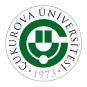 TEŞEKKÜRLER..